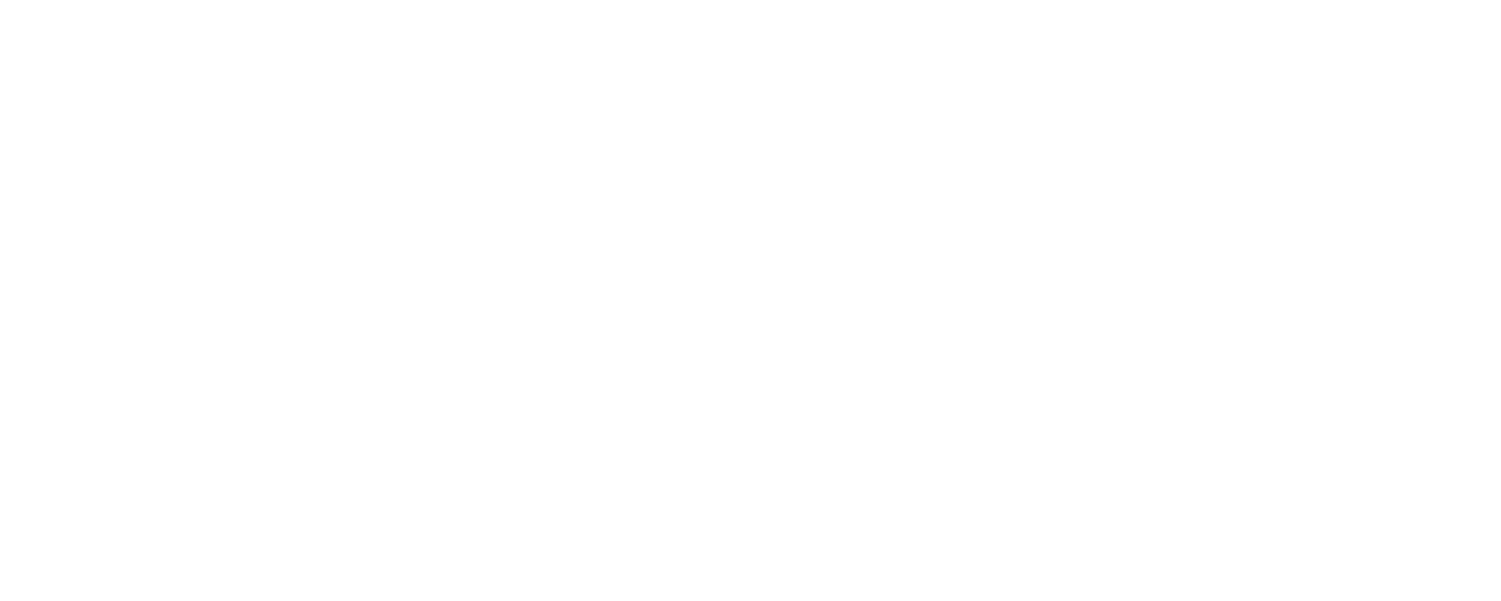 Conflicts Between Safety Quality and ProductivityPresented at the American Society of Safety Professionals Nigeria Chapter (ASSP NC) (7TH Professional Development conference Abuja 20th March, 2020By
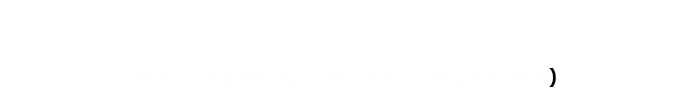 Working together for a safer, stronger future. | www.nigeria.assp.org
1
Aim
Resolving  the conflicts between safety quality and
 productivity in an organization
2
Objectives
Understanding Safety and productivity 
Understanding the Safety-Production Process-(SAFPROD Model
Identification of  conflicts between sustainable safety quality and productivity
Concept and intrigues of safety in a productive organization
The role of human factor/labor in organization’s production processes
v.    Direct and indirect costs of incidents and their impacts on
       productivity
vi    The Piper Alpha and the Macondo Blowout incidents and their
       impacts on Productivity   
vii   Business Continuity & Resolving the dilemma
viii   Improving Safety culture to boost productivity
3
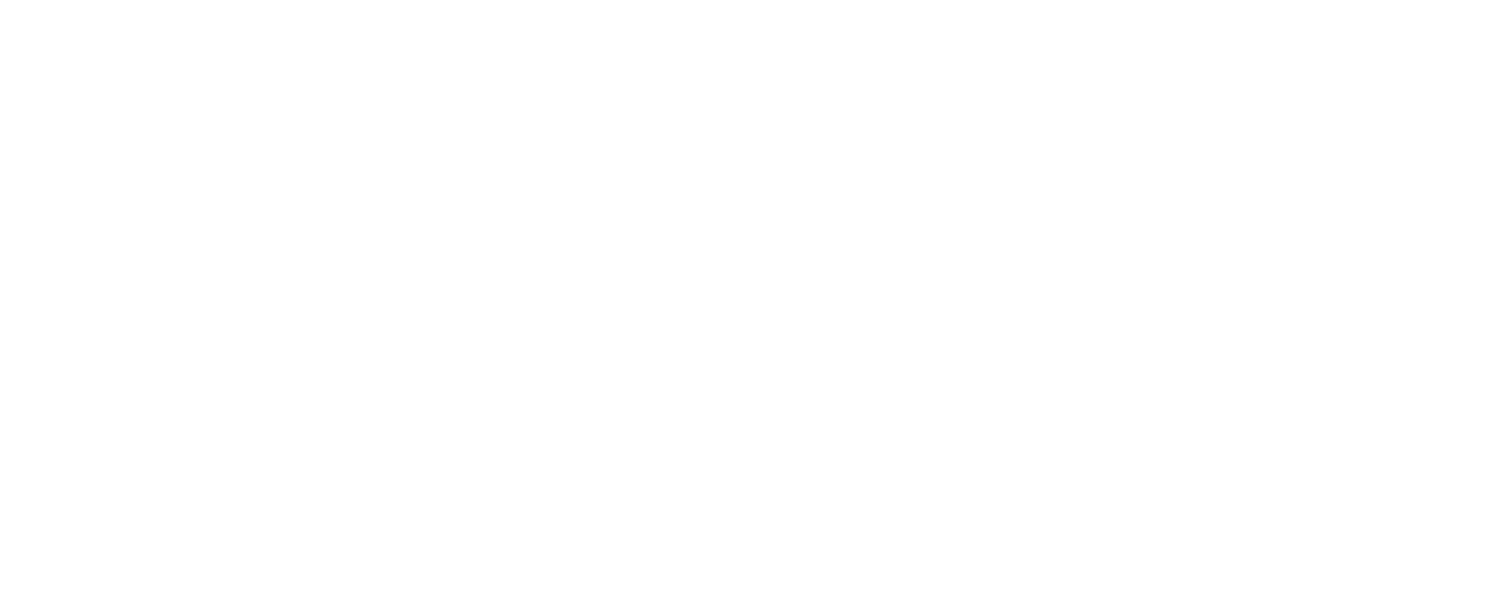 Safety Quality and Productivity
KEY: Safety Quality Versus Productivity in focus, which do you consider investing organization’s scarce resources?

► Safety is freedom from danger, injury to human, properties and sustenance of the attained quality. 

► Productivity focuses on factors of production as land, labor, capital, equipment and machinery to create product and services with the intent to make profit and grow.
Working together for a safer, stronger future. | www.nigeria.assp.org
[Speaker Notes: Business objective is to continue to produce, sell and make profit from the goods and services.]
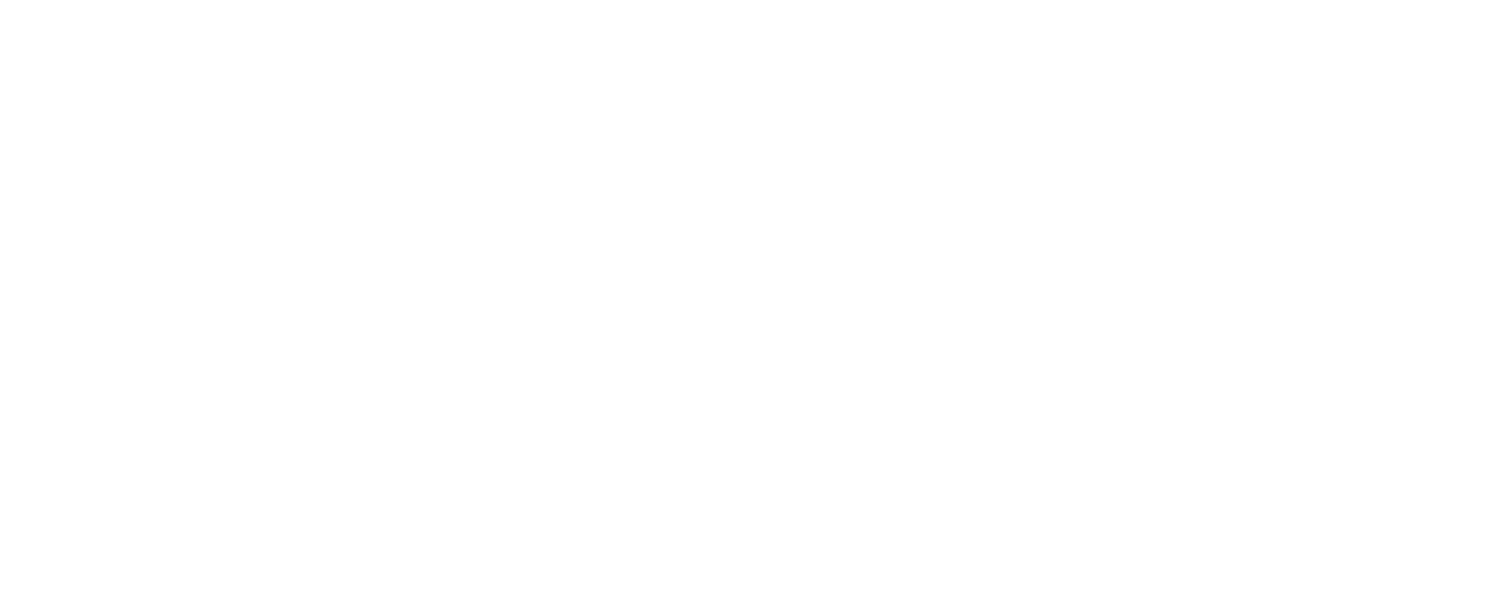 Safety Quality and Productivity contd:
►Productivity transform the physical and human resources to generate the desired outputs 

Safety guarantees effective use of human and material resources for desired output.

►Safety and productivity , when there is conflict in the commitment of organization’s scare resources…….investment dilemma steps in.
Working together for a safer, stronger future. | www.nigeria.assp.org
[Speaker Notes: KEY: Safety Versus Productivity, which do you consider investing more?]
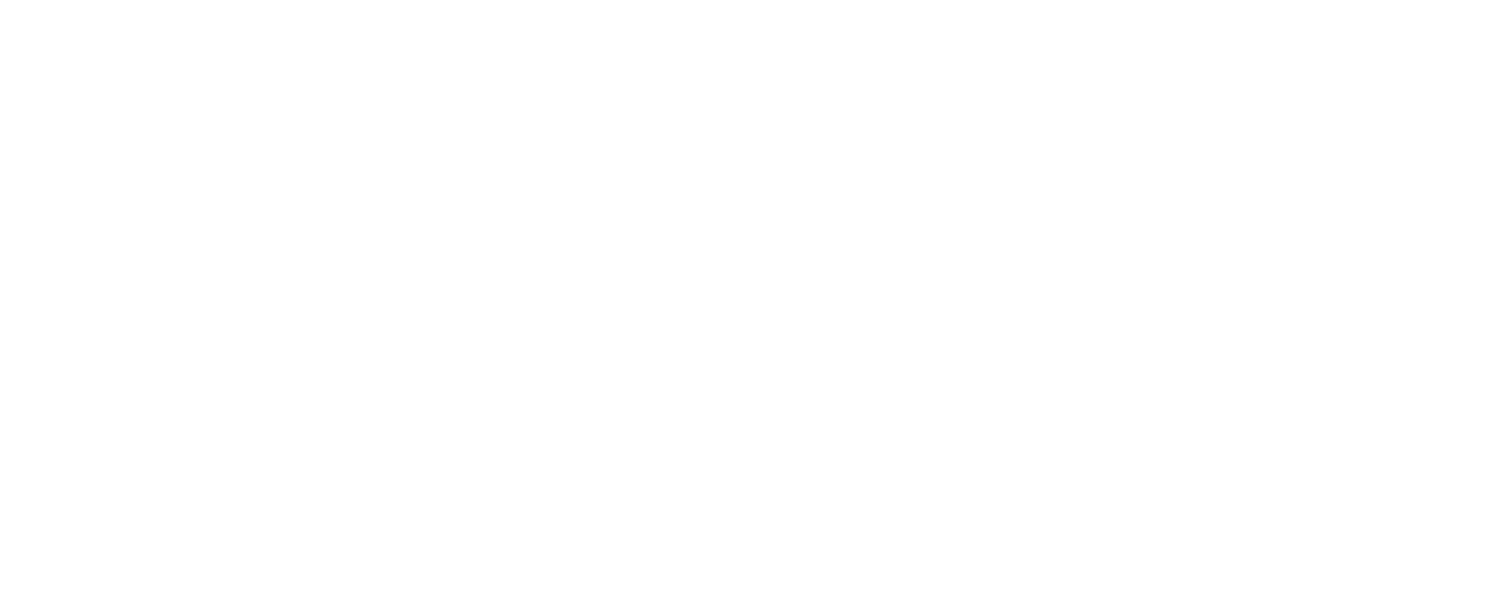 Safety Quality and Productivity
►Safety Quality Management System (SQMS) aimed at eliminating injuries to all persons including employees, contractors and personnel, Visitors, the public, and the prevention of losses.

► Productivity is the efficient use of (land, labor, capital, materials, energy, information and others), for production of goods and services. 

►Safety-Productivity Matric is key to business continuity.
Working together for a safer, stronger future. | www.nigeria.assp.org
[Speaker Notes: KEY: Safety Quality Versus Productivity, which do you consider investing organization’s scarce resources?]
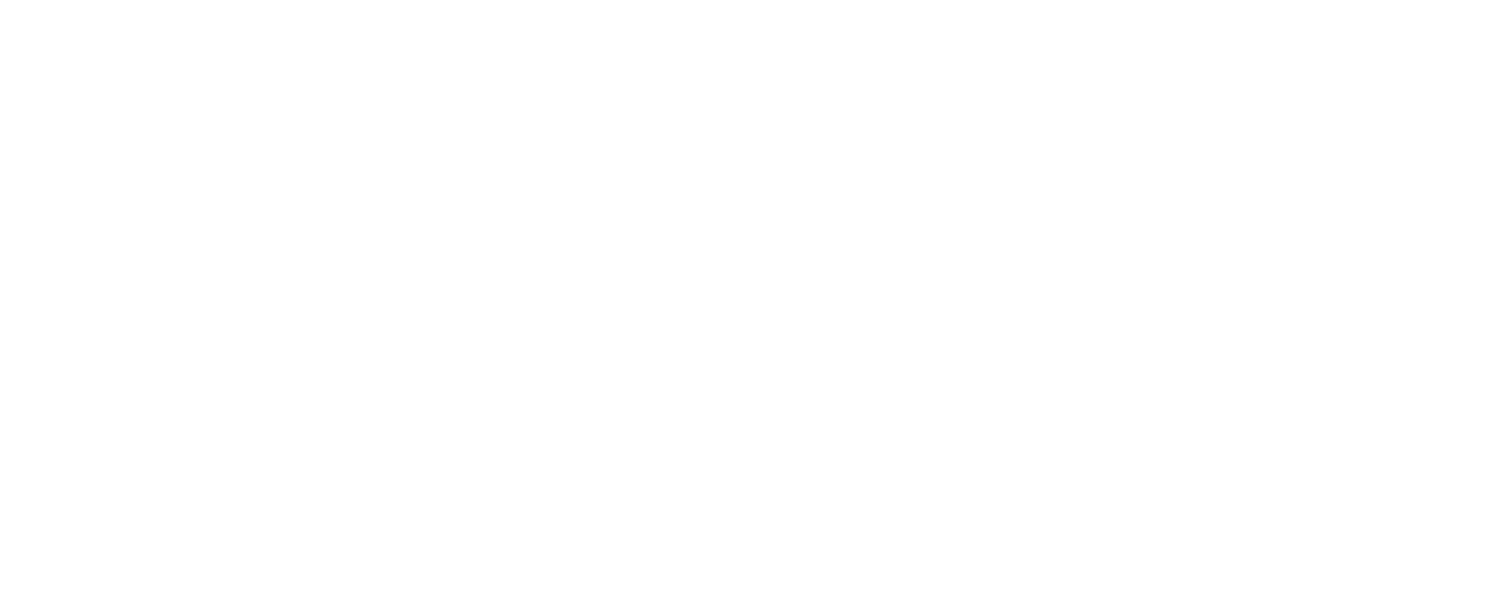 Safety and Productivity
KEY: Safety Versus Productivity in focus, which do you consider investing organization’s scarce resources?

“Organizations have to meet the requirement of increased production rate, high efficiency and optimization. Any negligence at any stage from concept stage to design, erection, operation can result into disaster, loss of human lives and huge production losses.” (Jain & Rao, p5, 2014).
Working together for a safer, stronger future. | www.nigeria.assp.org
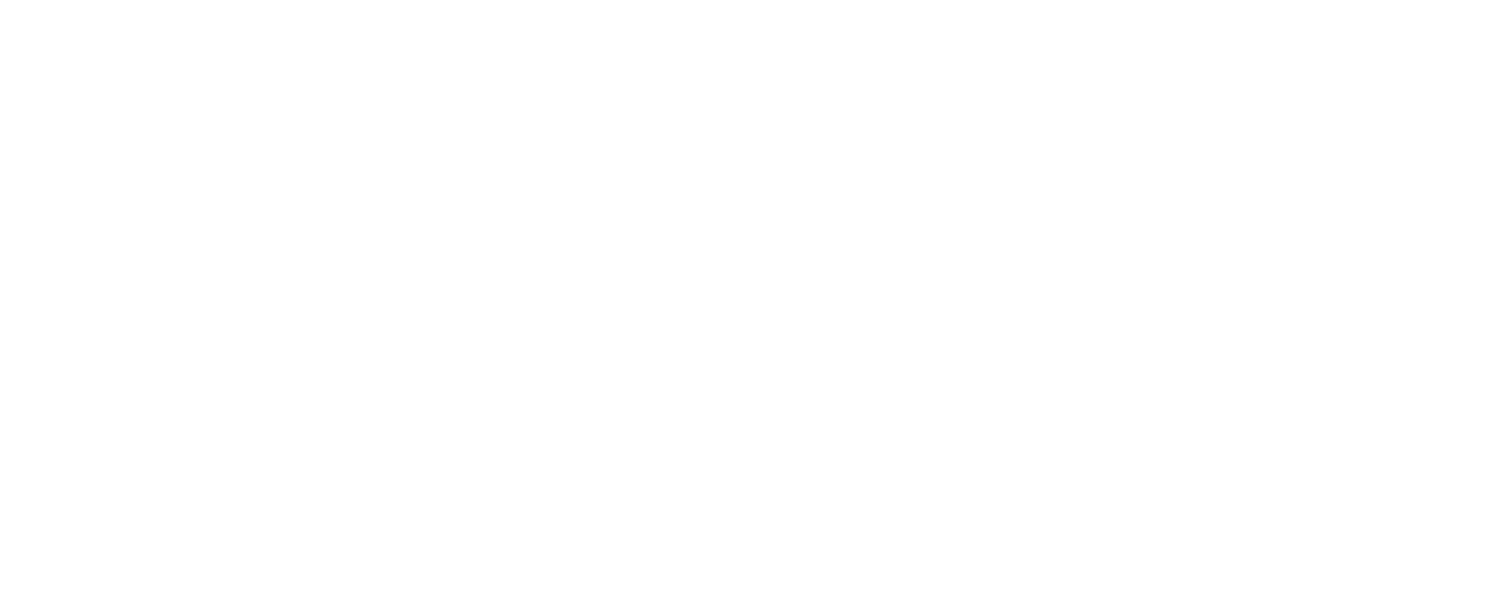 Conflicts
Oxford Dictionary defines conflict as “the clashing of opposed principles”. 

Cambridge Dictionary defines conflict as “an active disagreement between people of opposing opinions or principles”.  

Collins English Dictionary defines conflict as “serious disagreement about something important. If two people or groups are in conflict, they have had a serious disagreement or argument and have not yet reached agreement”.
Working together for a safer, stronger future. | www.nigeria.assp.org
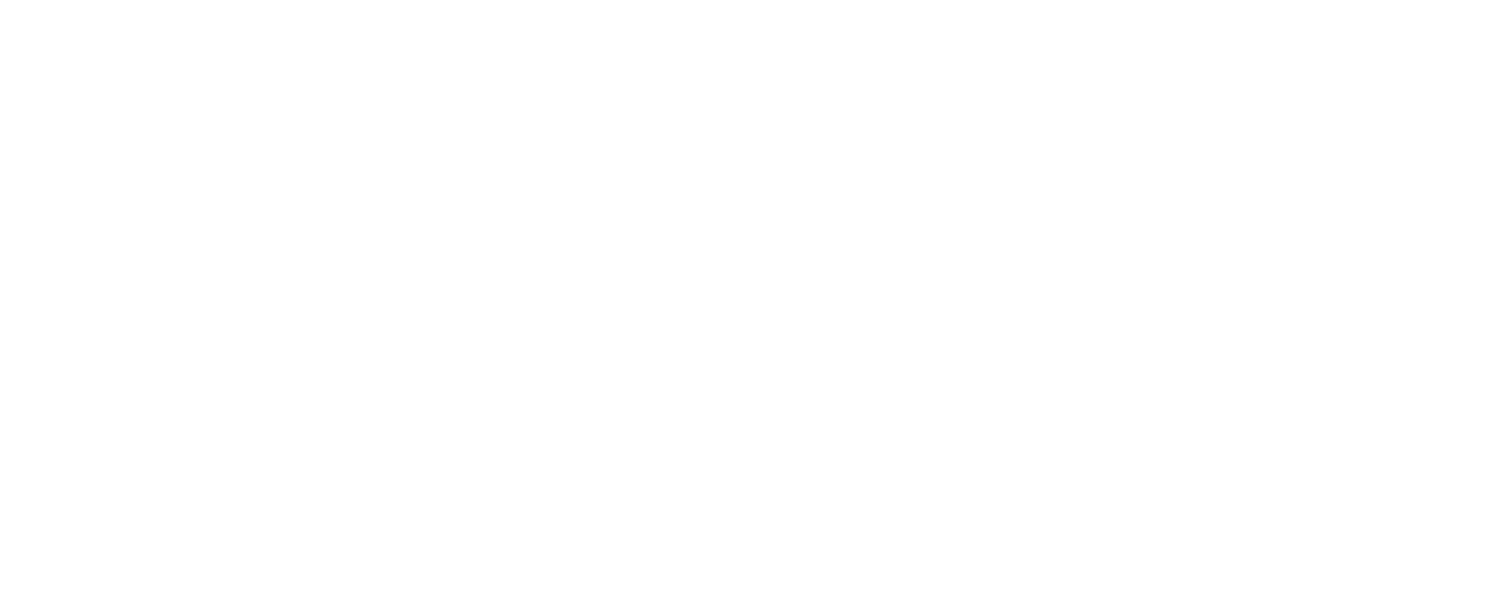 Conflicts
Wikipedia defines the word conflict as “a clash of interest”.  
Cranaplus asserted that “conflict can be damaging, and many people actively avoid dealing with situations arising from conflict”.
Working together for a safer, stronger future. | www.nigeria.assp.org
Safety in Production Process-(SAFPROD Model)
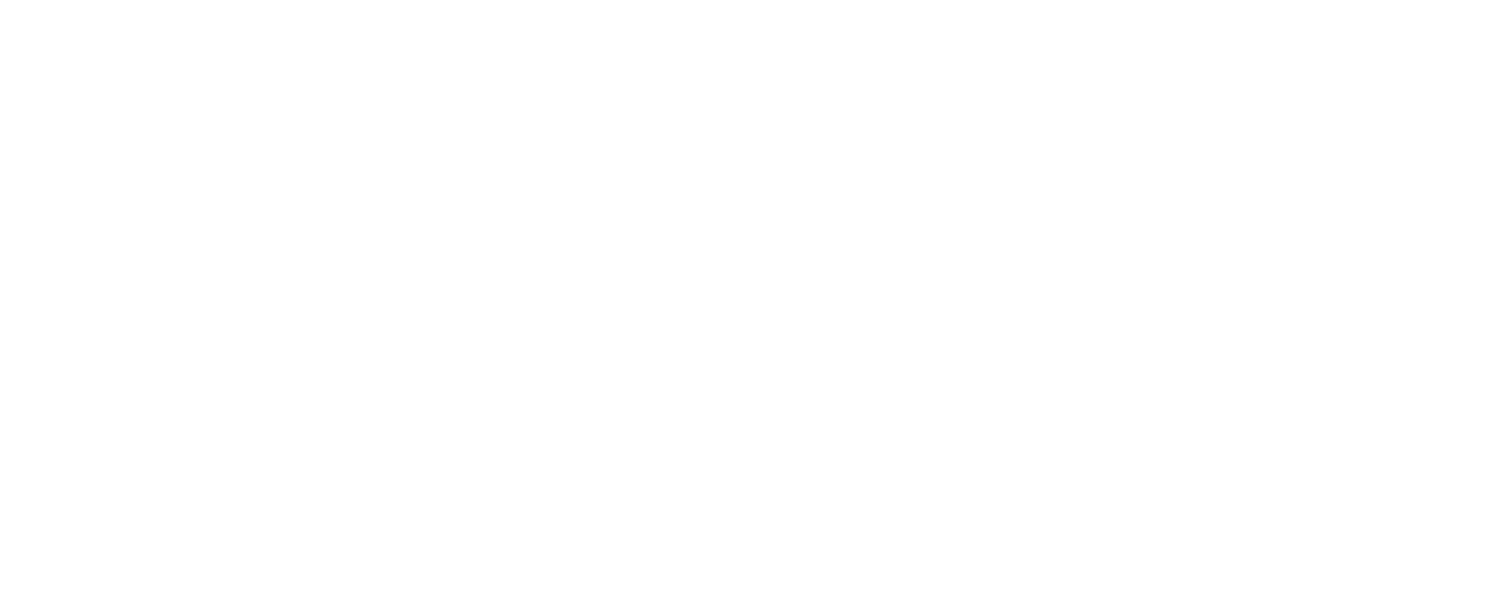 Disruption on Productivity
Unexpected Event
Raw Materials
Employee/ Asset Damaged
Business Collapse
Procedures/Processes
Machines/
Equipment
Land
Productivity drops
Capital
Productivity
Safety Violation
Working together for a safer, stronger future. | www.nigeria.assp.org
Safety / Production Matrice-(SAFPROD Model)
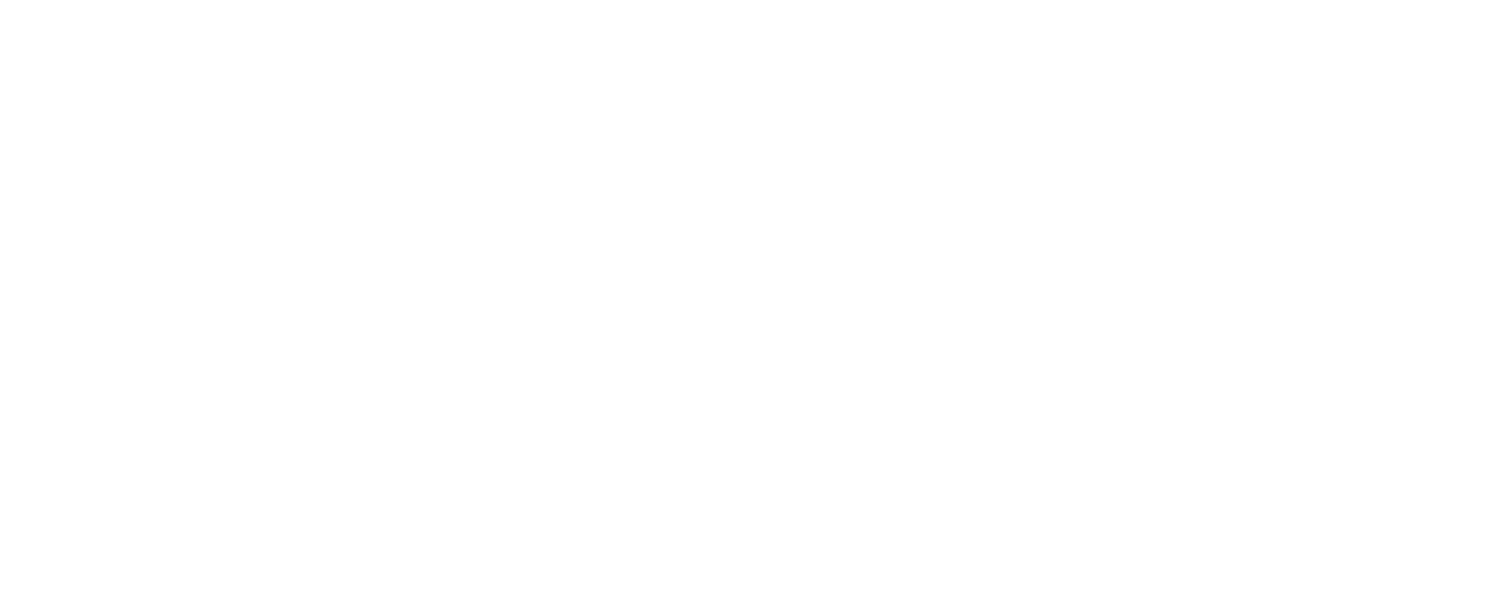 Total Business Collapse
High/Serious Impact
Disruption on Productivity
2 Medium Impact
Productivity drops
3. Sight Impact
Productivity
4 No Impact
Working together for a safer, stronger future. | www.nigeria.assp.org
Areas of Conflicts between safety and productivity
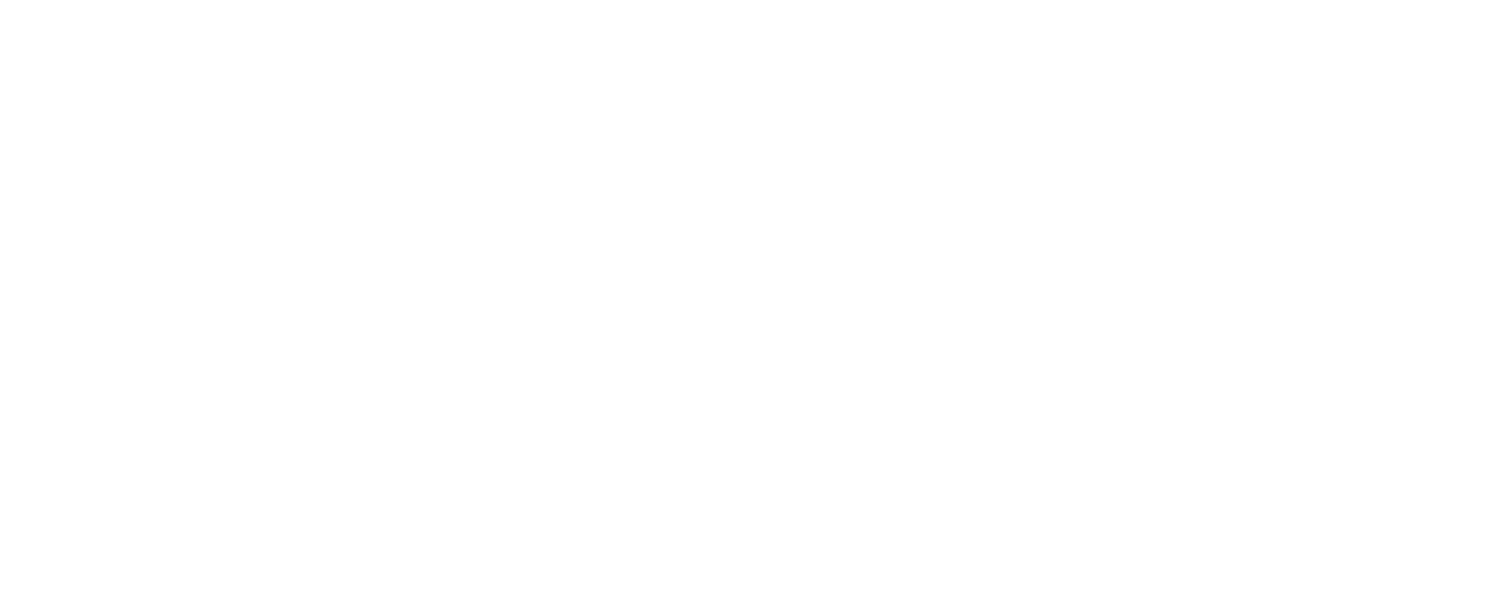 -   Management commitment and leadership visibility on 
    matters involving safety and productivity/Recognizing 
    Safety within the organization
Policy formulation on Safety matters
Fund allocation

Resources allocation

Provision of Personal Protective Equipment (PPE) 

-  Training and Retraining of personnel
Working together for a safer, stronger future. | www.nigeria.assp.org
[Speaker Notes: Most employers feel that any money and effort spent in sustaining safety in an organization is an unproductive ventures.]
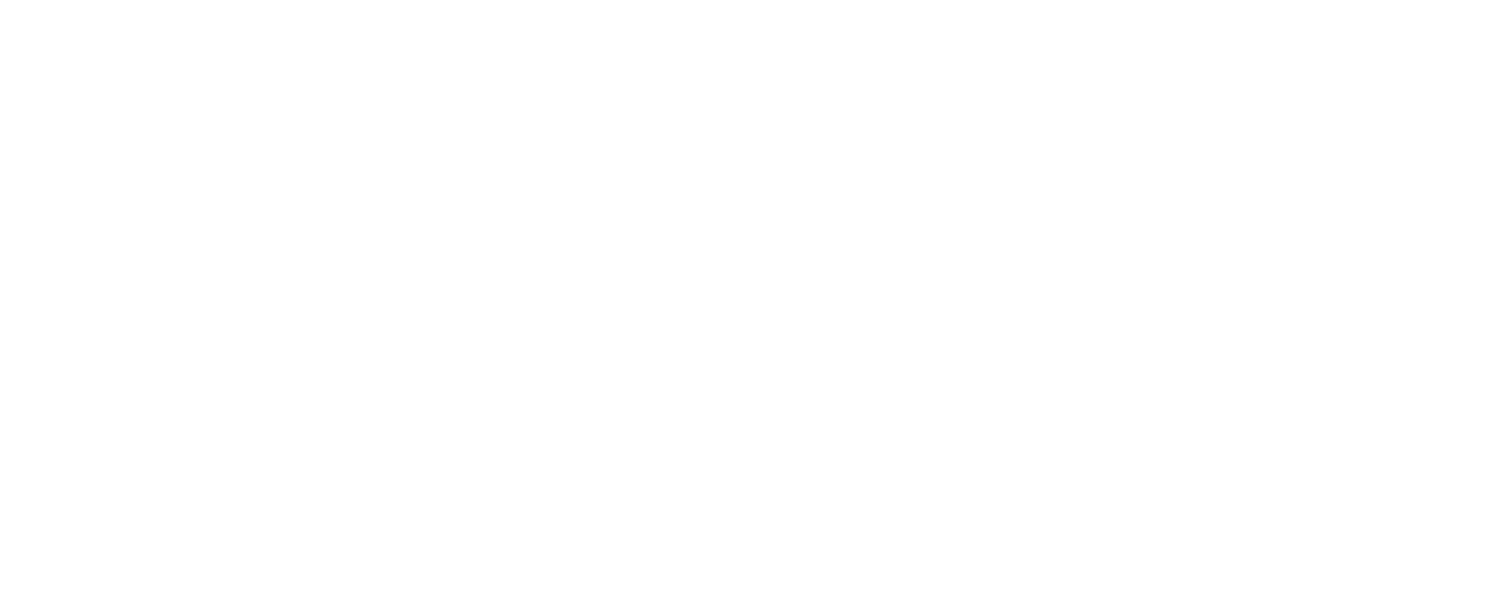 Areas of Conflicts between safety and productivity
-  Provision of health facilities, emergency response and
   preparedness

-  Regular premob and certifications of equipment and 
    machines
Procedures, work method statements formulation, etc

-  Performance reporting, incidents, accidents 
    reporting and investigation

-  Compliance to relevant regulations, permits and
    licenses
Working together for a safer, stronger future. | www.nigeria.assp.org
The intrigues of safety in a Production Process
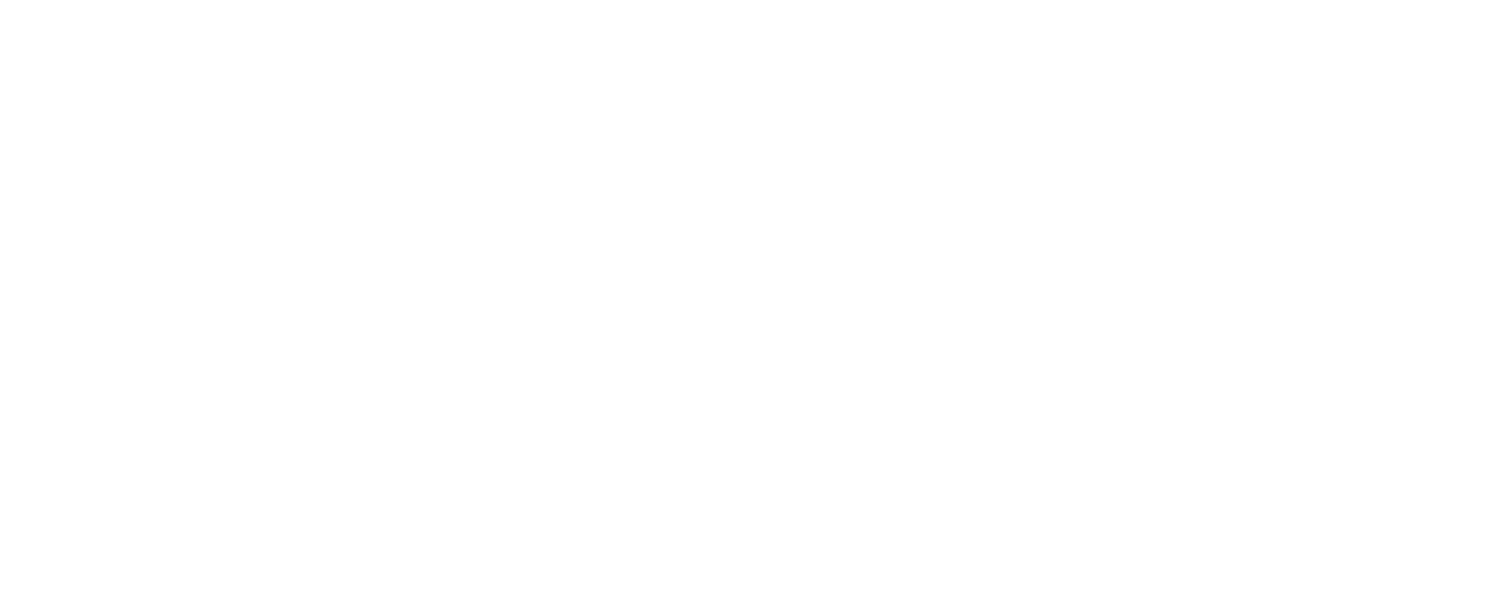 Health and Safety is preventing people from harmed at work, by identifying situations, practice, behavior,
 condition) that has the potential to cause harm 
(e.g. injury, disease, death, prevention of 
environmental pollution, loss of reputation, damage to property and equipment.
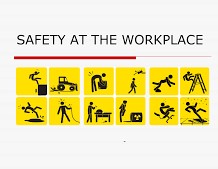 Working together for a safer, stronger future. | www.nigeria.assp.org
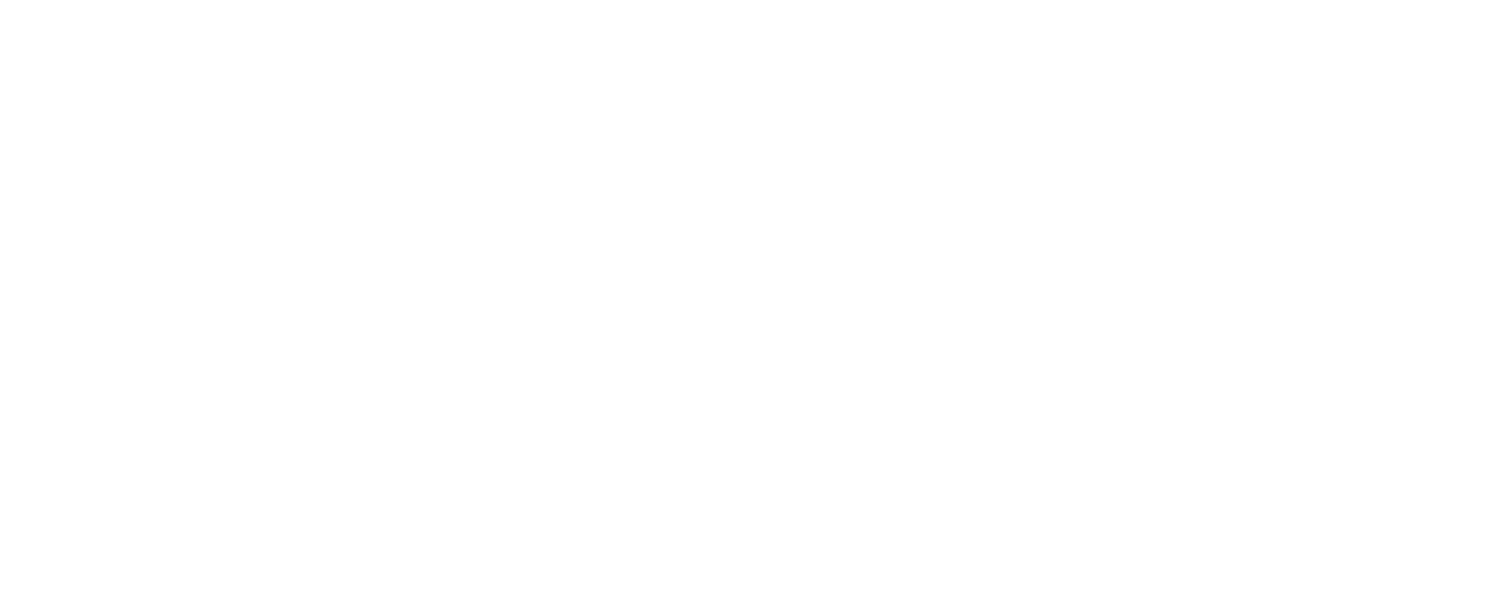 Workplace Safety vs Productivity
Note: that production can only take place if the workplace is safe to work. 
►Unsafe workplace can lead to accidents and unexpected events or incidences. 
►Workplace accidents are mostly as a the result of human error, 
►It is a demonstration of flawed systems of work
Working together for a safer, stronger future. | www.nigeria.assp.org
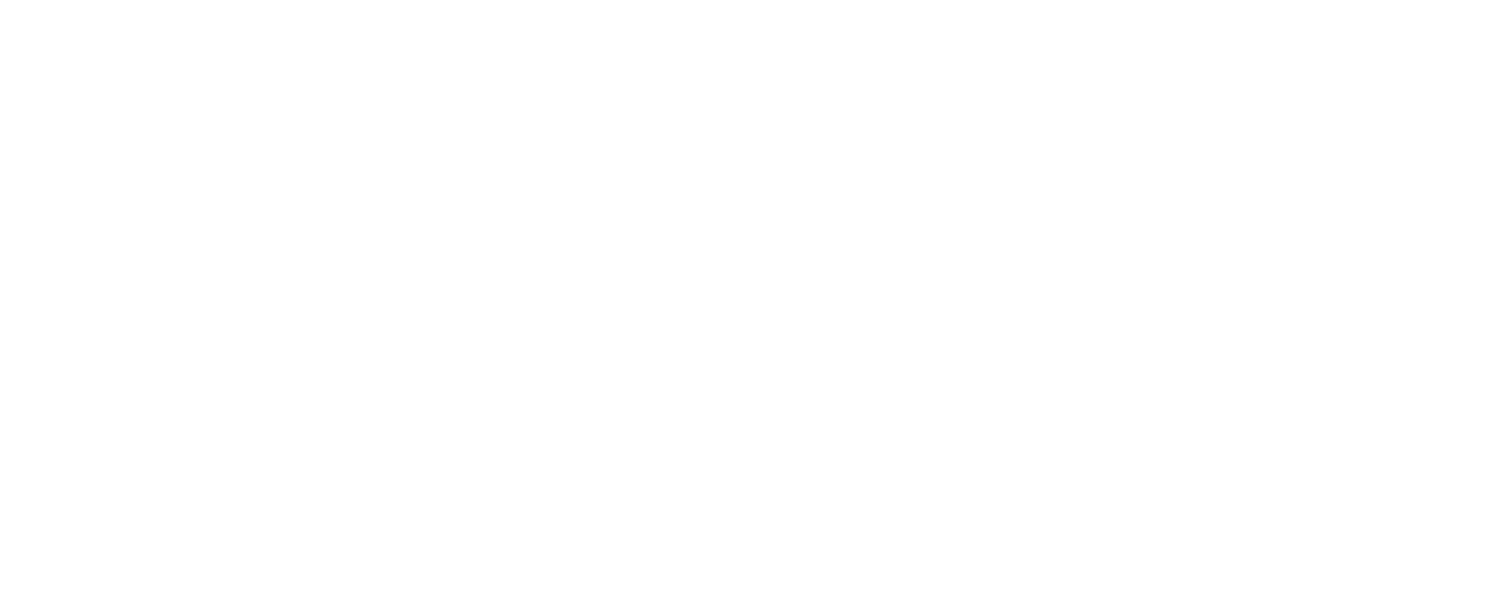 Workplace Safety vs Productivity
Safety and productivity require the interaction of the followings:
the human
the organization
Processes (Procedures and Policies)
the machine
the method in which one acts on the other
Working together for a safer, stronger future. | www.nigeria.assp.org
Consequences of Poor Health and Safety in the Workplace
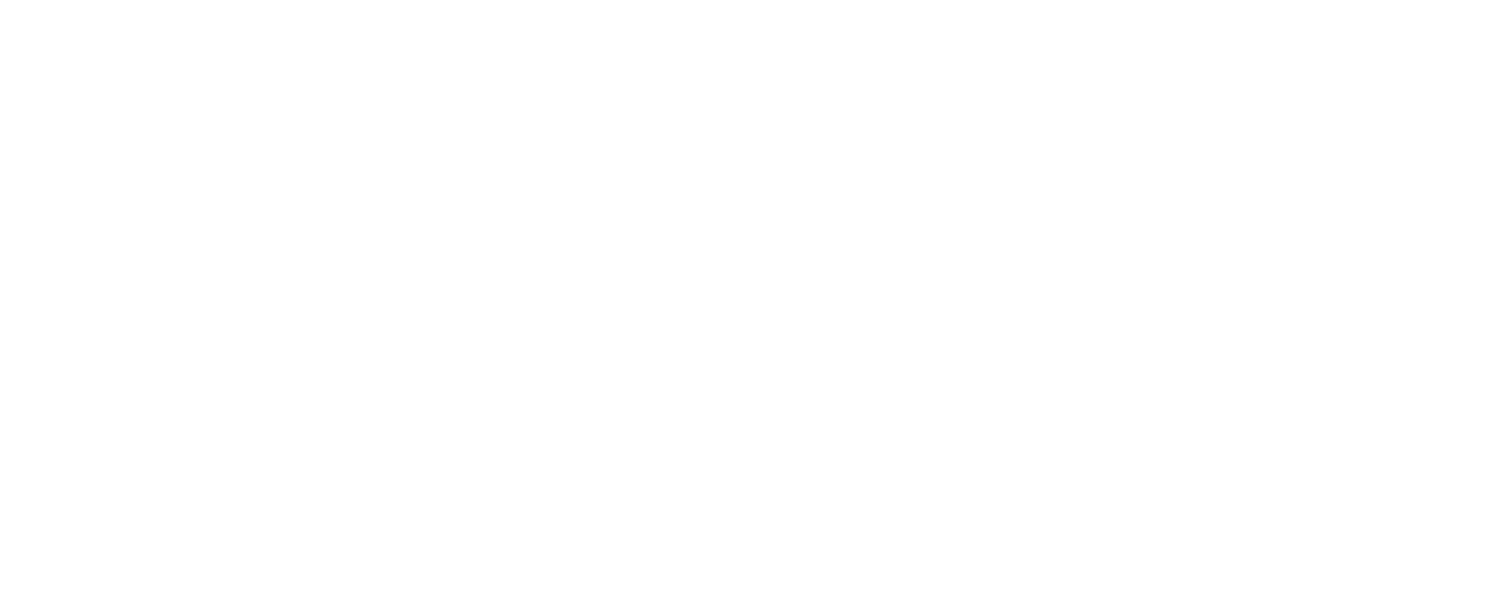 Statistics available  due to poor health and safety culture in the workplace in.
2016/2017 statistics from the HSE in Great Britain:
 1.3 million persons suffered from a work-related illness
2,542 mesothelioma deaths due to past asbestos exposures (2015)
137 workers killed at work
Working together for a safer, stronger future. | www.nigeria.assp.org
[Speaker Notes: Retrieved from: https://www.hse.gov.uk/statistics/overall/hssh1617.pdf]
Consequences of Poor Health and Safety in the Workplace Condt:
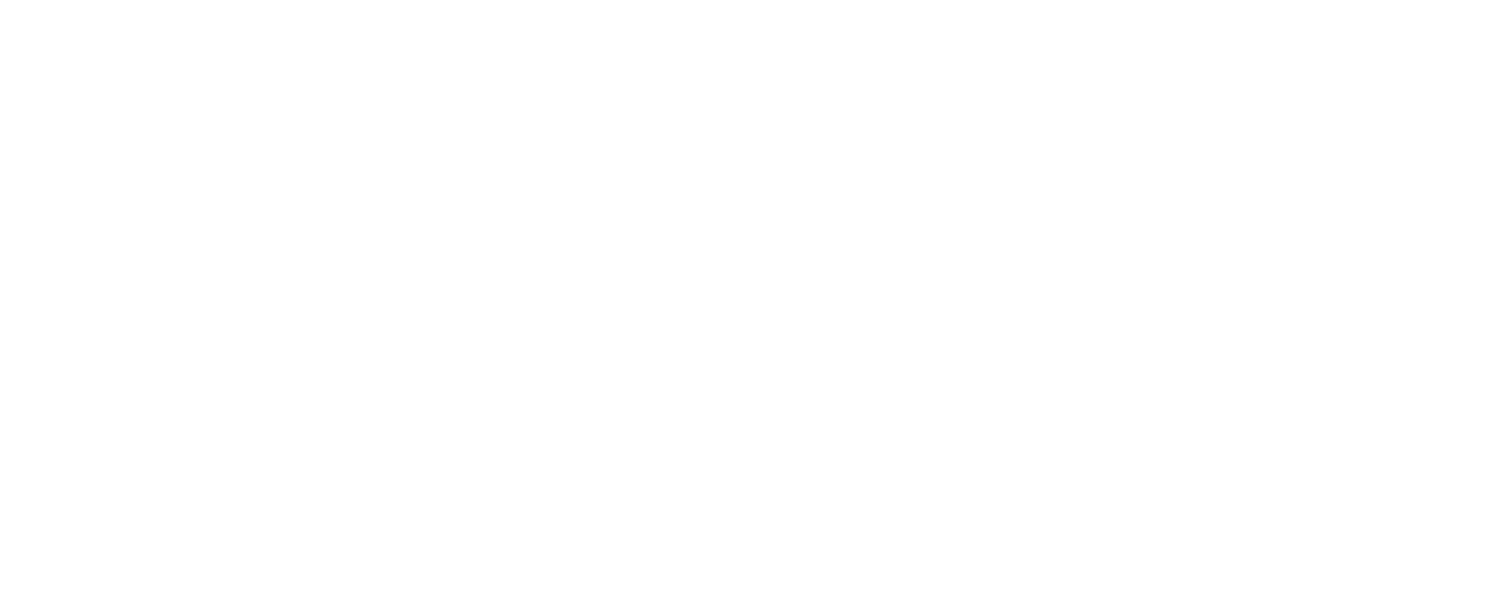 609,000 injuries occurred at work according to the Labor Force survey
70,116 injuries to employees reported under (Reporting of Injuries, Diseases and Dangerous Occurrences Regulations 2013).(RIDDOR) 
31.2 million working days lost due to work-related illness and workplace injury
Working together for a safer, stronger future. | www.nigeria.assp.org
[Speaker Notes: Retrieved from: https://www.hse.gov.uk/statistics/overall/hssh1617.pdf]
Consequences of Poor Health and Safety in the Workplace Contd:
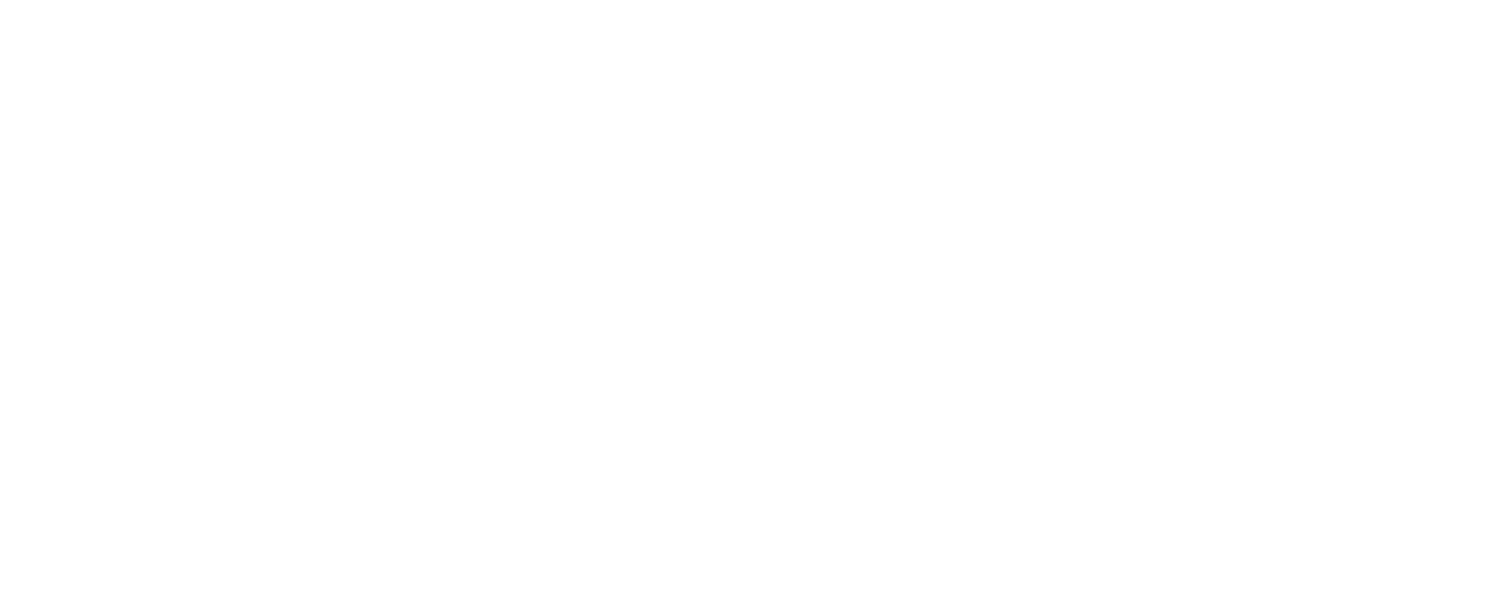 £14.9 billion (7.5trillion naira) estimated cost of injuries and ill health from current working conditions.
►Employees incapacitation can affects the economic viability of the organization and production chain is broken.
Working together for a safer, stronger future. | www.nigeria.assp.org
[Speaker Notes: Retrieved from: https://www.hse.gov.uk/statistics/overall/hssh1617.pdf]
Direct and Indirect Costs of Accidents to an Organization
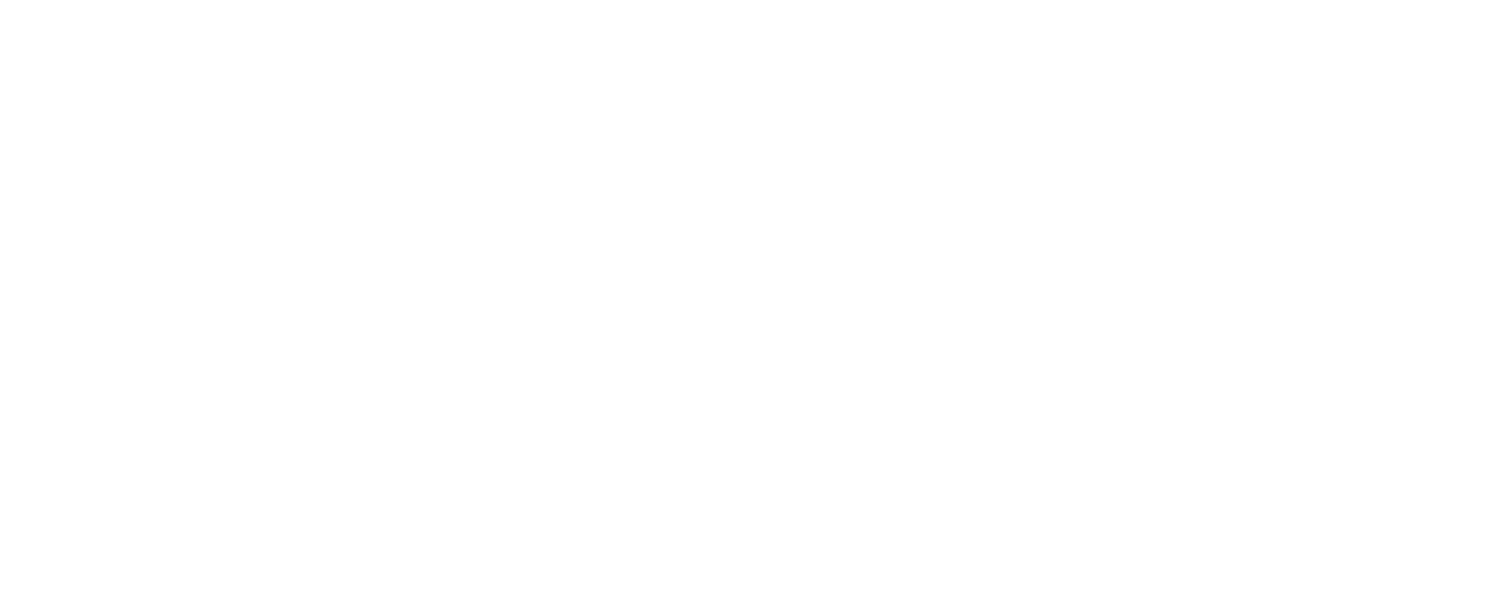 Direct Cost
Fines in the criminal court
Medicals  expenses
Compensation payable to injured victims
Worker sick pay
Repairs to or replacement of damaged equipment and buildings
Indirect Cost
Loss of staff from productive duties in order to investigate incidents, prepare reports, attend to court proceedings, etc.
Loss of staff morale(which impacts on productivity, quality, and efficiency)
Working together for a safer, stronger future. | www.nigeria.assp.org
Direct and Indirect Costs of Accidents to an Organization Contd:
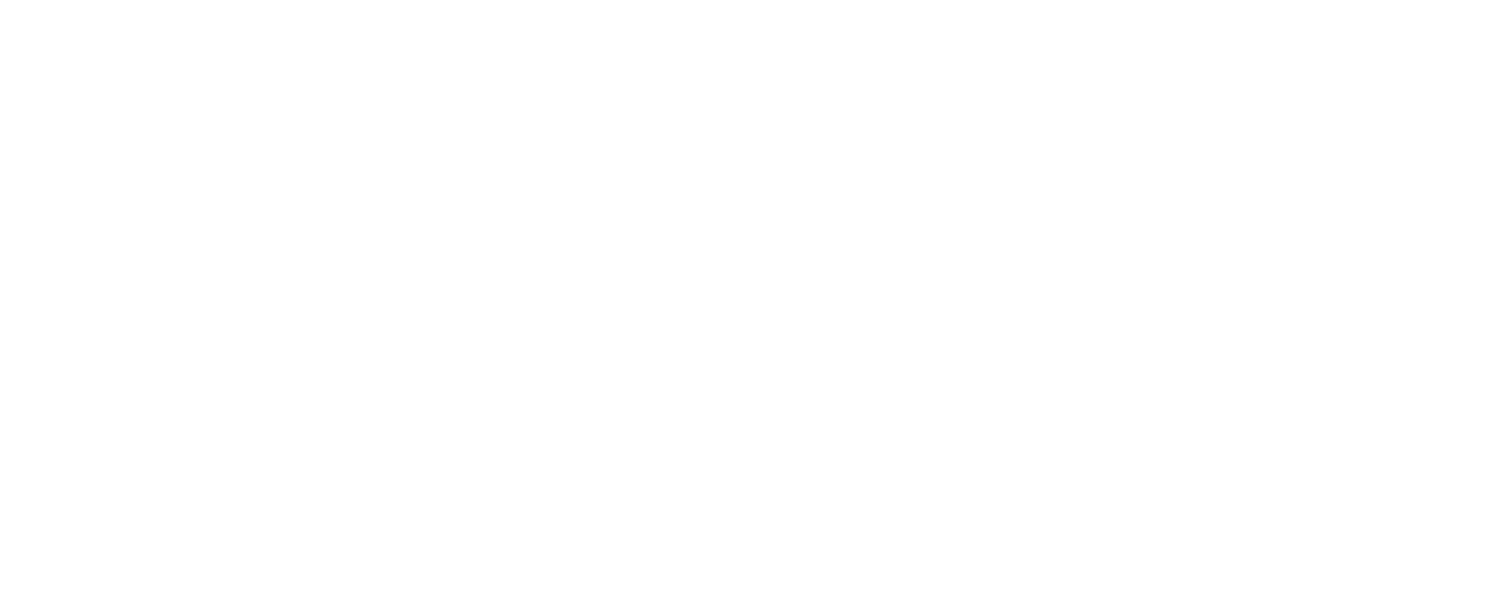 Direct Cost
Lost or damaged product
Lost production time while dealing with the injury
Costs associated with the rehabilitation of the injured worker and their return to work
Indirect Cost
Cost of recruiting and training temporary or replacement labor
Activation of penalty clauses from regulators
Resources committed  to court cases
Damage to company reputation
Working together for a safer, stronger future. | www.nigeria.assp.org
Direct and Indirect Costs of Accidents to an Organization Contd:
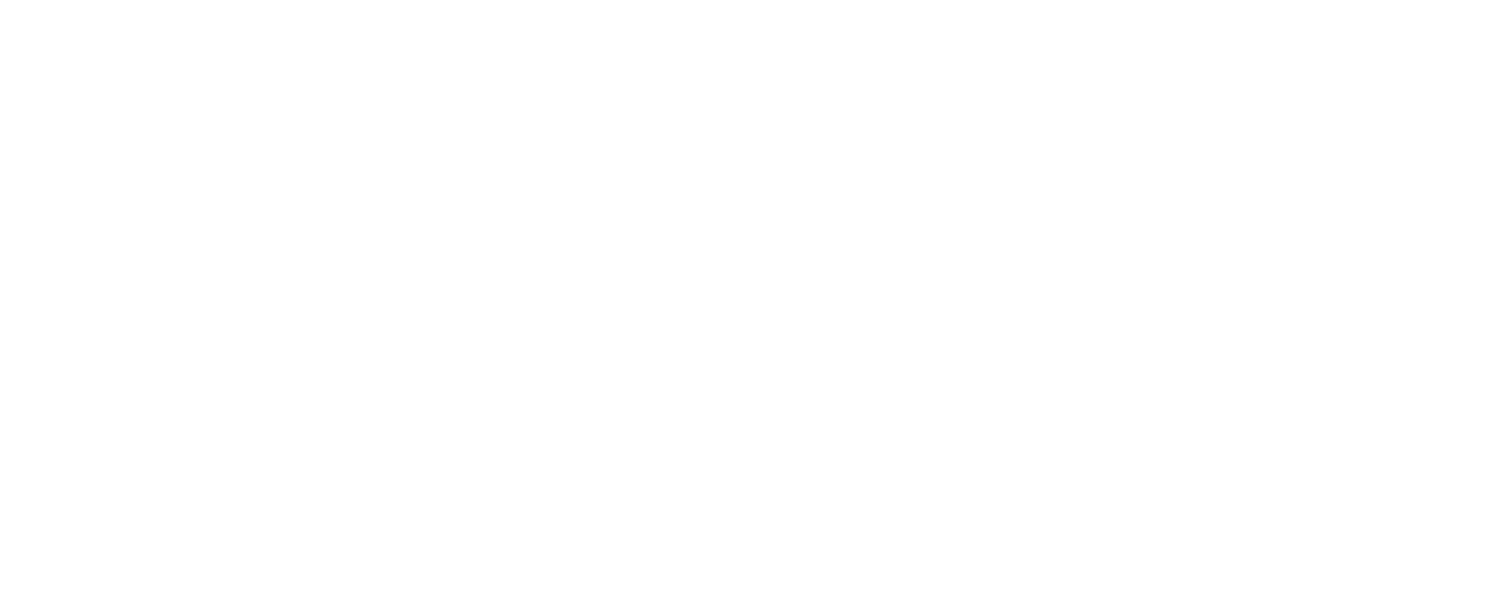 Safety 
Lost production time while dealing with the injury
Costs associated with the rehabilitation of the injured worker and their return to work
Productivity
Replacement labor
Activation of penalty clauses from regulators
Resources committed  to court cases
Damage to company reputation
Damage to industrial relations perhaps leading to industrial actions e.g. strikes.
Working together for a safer, stronger future. | www.nigeria.assp.org
Costs of Accidents
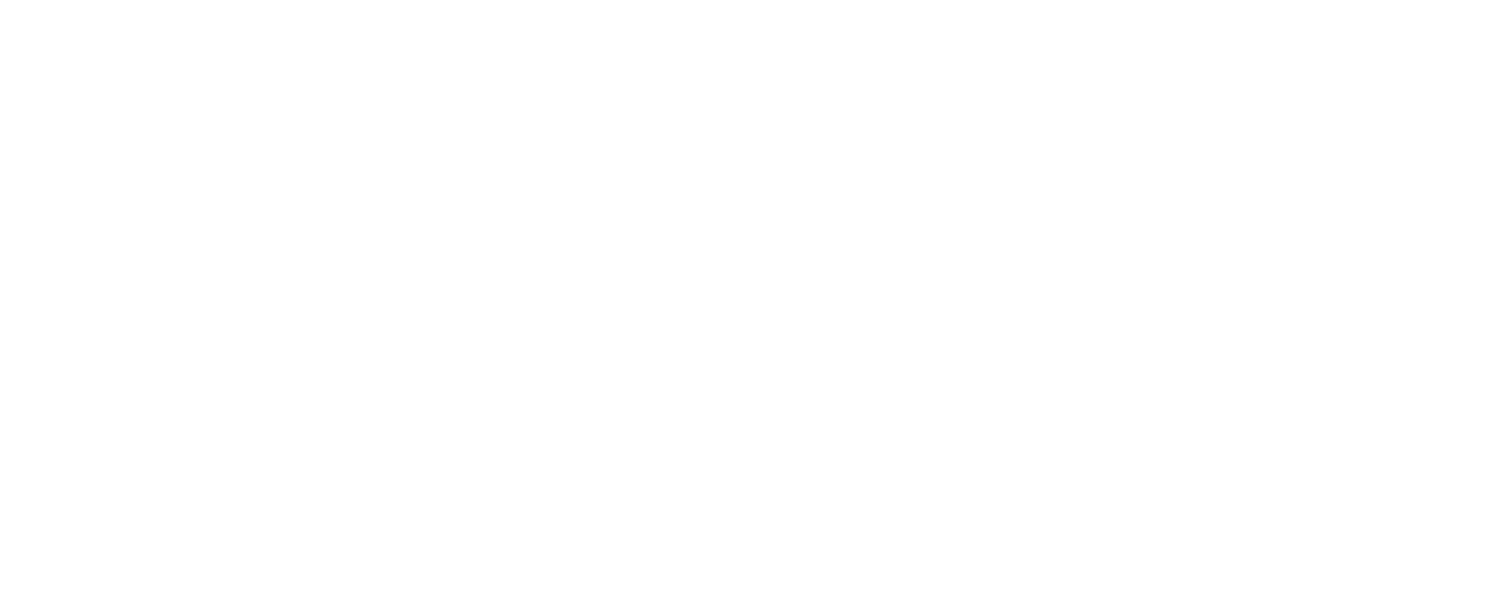 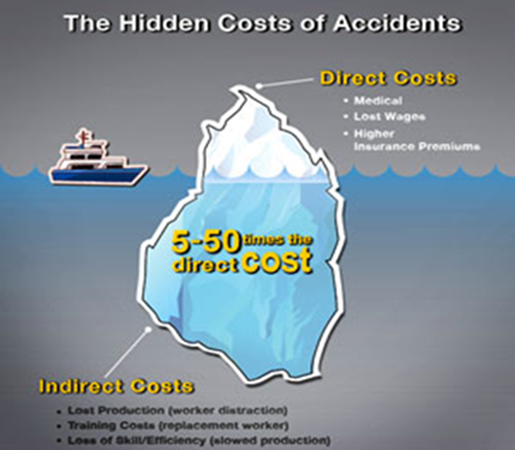 Working together for a safer, stronger future. | www.nigeria.assp.org
[Speaker Notes: https://www.bing.com/images/search?q=the+hidden+costs+of+accidents&id=A57A1E0E0482DFF11EC3E2050B28A3B8C72AF568&FORM=IQFRBA]
Cost of Accidents – The Macondo Blowout
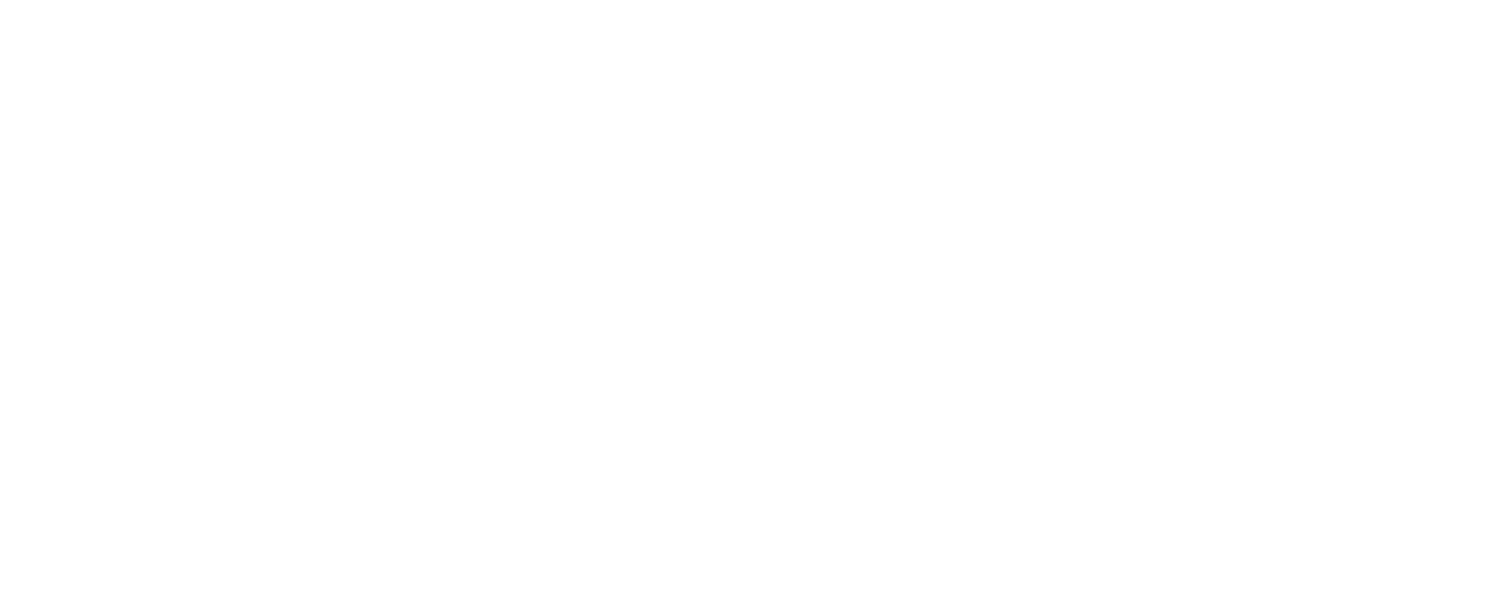 The Macondo Blowout accident otherwise referred to as the 
Deep Horizon Oil Spill/BP Oil Spill disaster which 
occurred on the 20th of April 2010 recorded the following 
losses:
11 lives were lost
Estimated 4.9 billion barrels (660,000 tonnes) of oil were spilled into the sea
US$560 million, was written off as a total loss in the disaster
48,000 people, 6,500 vessels and 125 aircraft were involved in the response effort.
Working together for a safer, stronger future. | www.nigeria.assp.org
[Speaker Notes: https://www.epa.gov/enforcement/deepwater-horizon-bp-gulf-mexico-oil-spill.]
Cost of Accidents – The Macondo Blowout Contd:
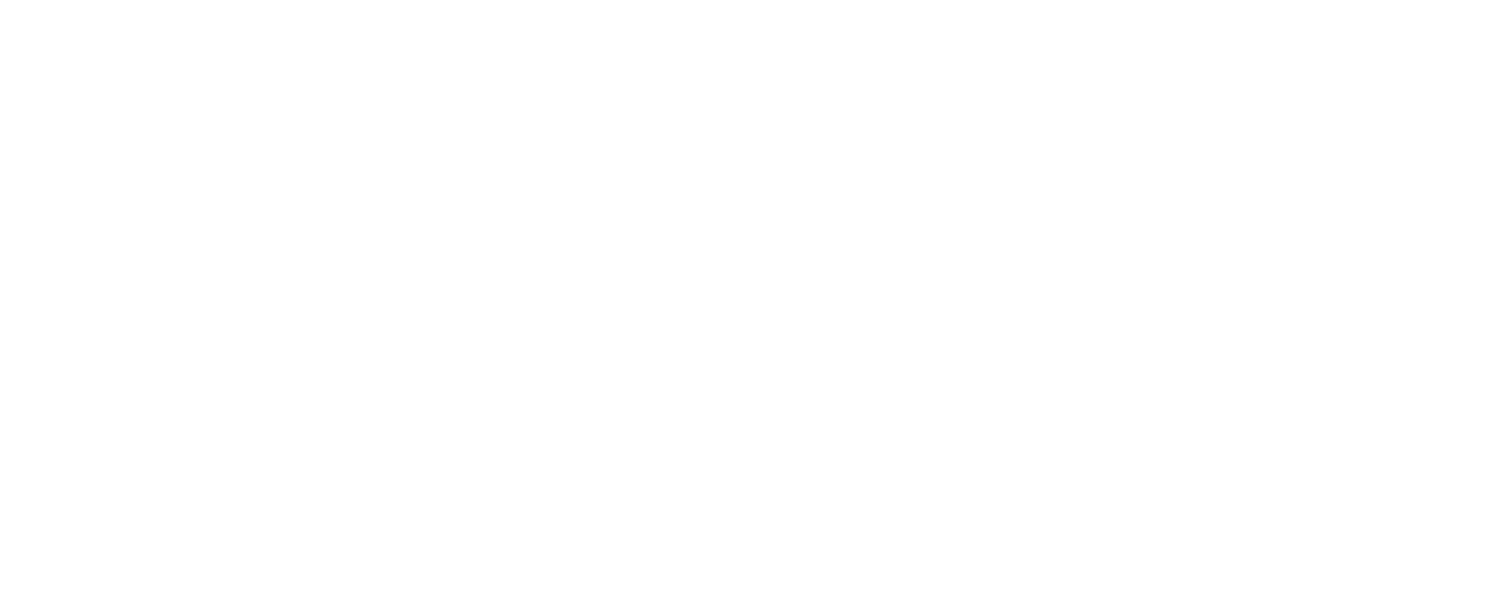 Total damages were estimated to reach tens of billions of dollars

In 2011, estimated costs related to the accident (including costs incurred by the end of 2010 and estimated obligations for future costs) at 40.9 billion dollars ( 14,764.9 trillions naira)(Using an Exchange Rate of N361to a dollar).
Working together for a safer, stronger future. | www.nigeria.assp.org
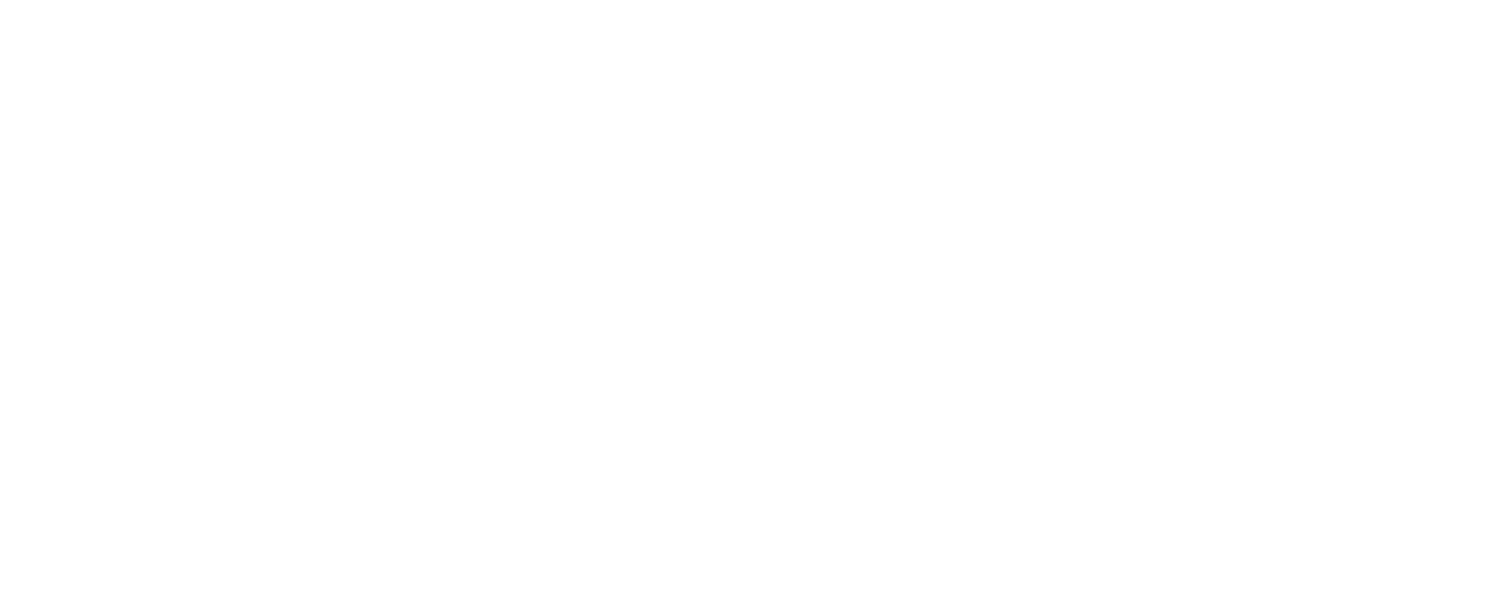 Cost of Accident – Piper Alpha Disaster 6th July1988
The Piper Alpha disaster of 6th July, 1988 claimed 167 lives  
“The accident happened as a result of  maintenance work simultaneously carried out on one of the high-pressure condensate pumps and a safety valve, which led to a leak in condensates”.
The entire oil platform was burnt into rumbles in the North Sea.
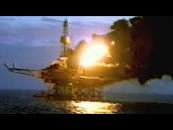 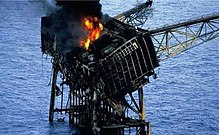 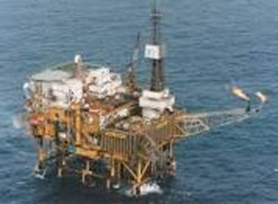 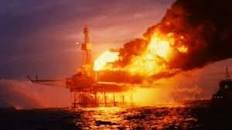 The burnt remains
Working together for a safer, stronger future. | www.nigeria.assp.org
[Speaker Notes: https://www.google.com/search?ei=L6hCXsagJsaKlwScmo-ABA&q=piper+alpha+accident+photos.]
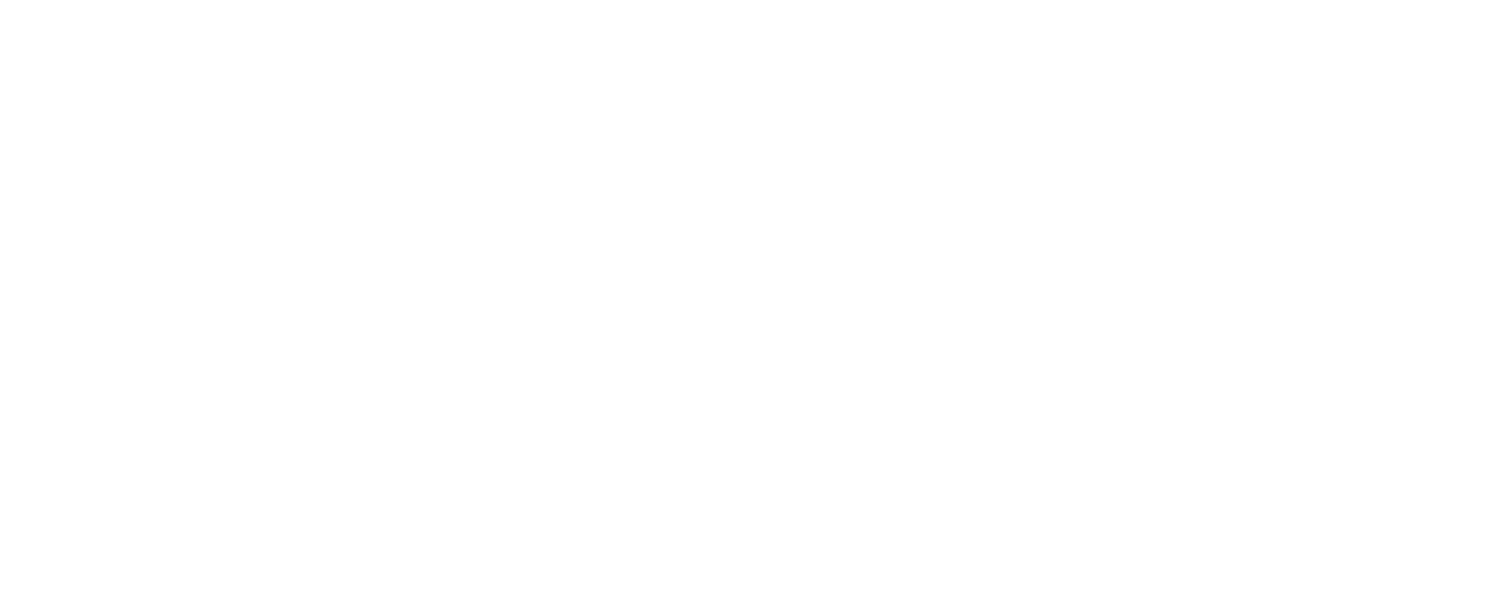 Cost of Accident – Piper Alpha Disaster 6th July1988
Note: A broken safety culture found in many cases to be responsible for many of the major process safety disasters that have disrupted production and eventual collapsed of the business.
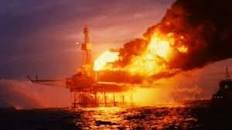 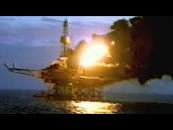 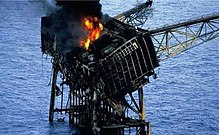 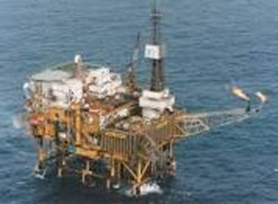 The burnt remains
Working together for a safer, stronger future. | www.nigeria.assp.org
[Speaker Notes: https://www.google.com/search?ei=L6hCXsagJsaKlwScmo-ABA&q=piper+alpha+accident+photos.]
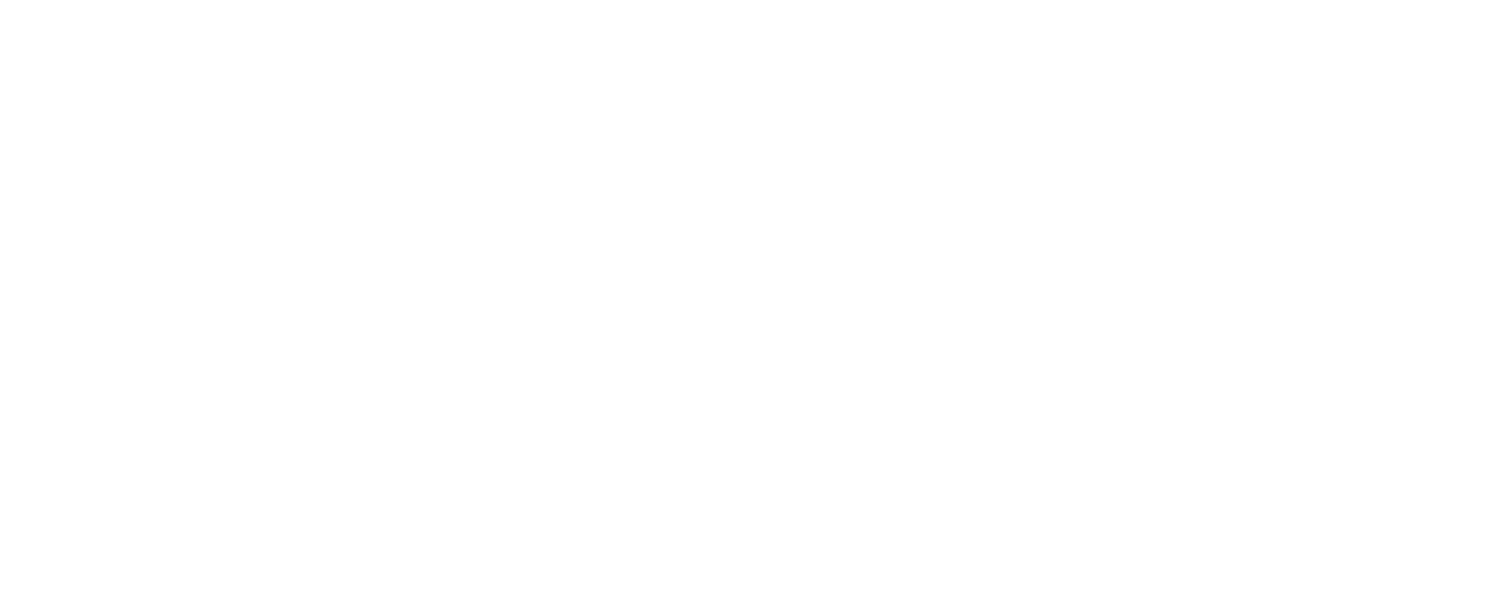 Benefits of Workplace Safety
it reduces the risk of workplace fatalities and serious injuries.
it reduces the monetary cost associated with accidents: as hospitalization charges, medical expenses, loss of earnings, legal fees, damage to equipment, outlay for accident
Working together for a safer, stronger future. | www.nigeria.assp.org
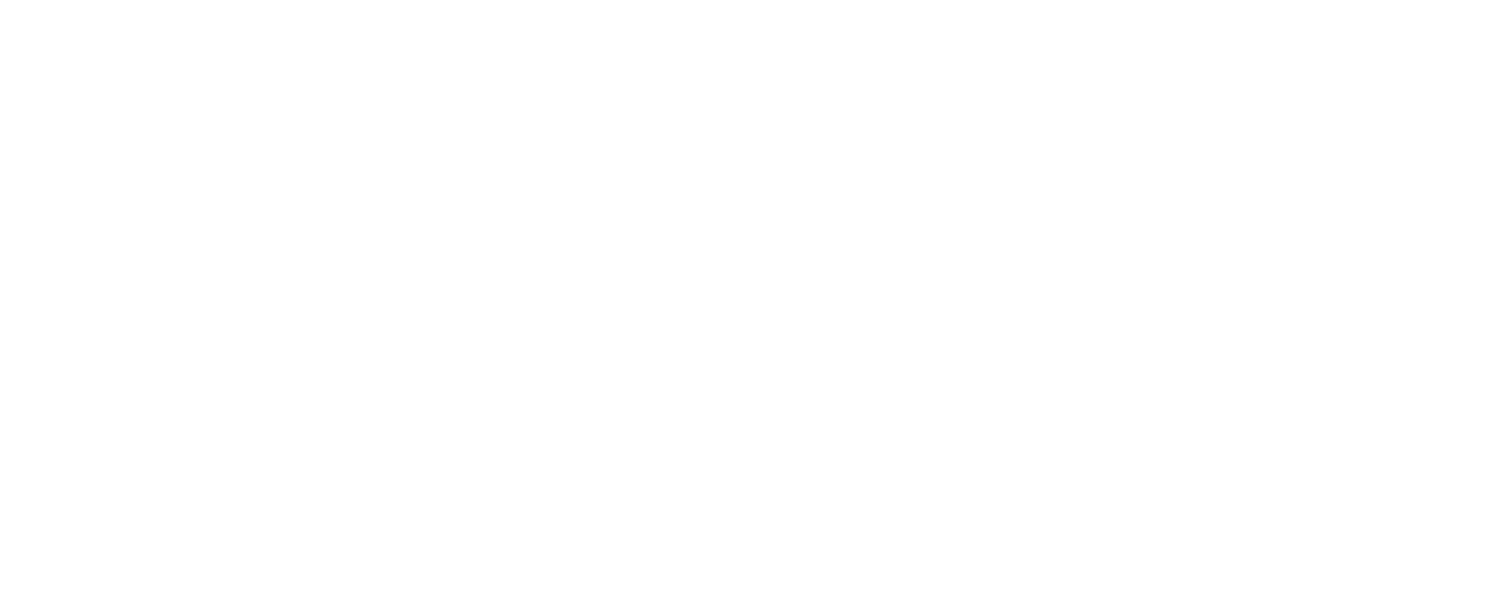 Benefits of Workplace Safety
Investigation reports, compensation,  and cost of training replacement of staff.
Increase morale in the organization as repeated accidents reduce morale and wellbeing of both staff and organization.
Working together for a safer, stronger future. | www.nigeria.assp.org
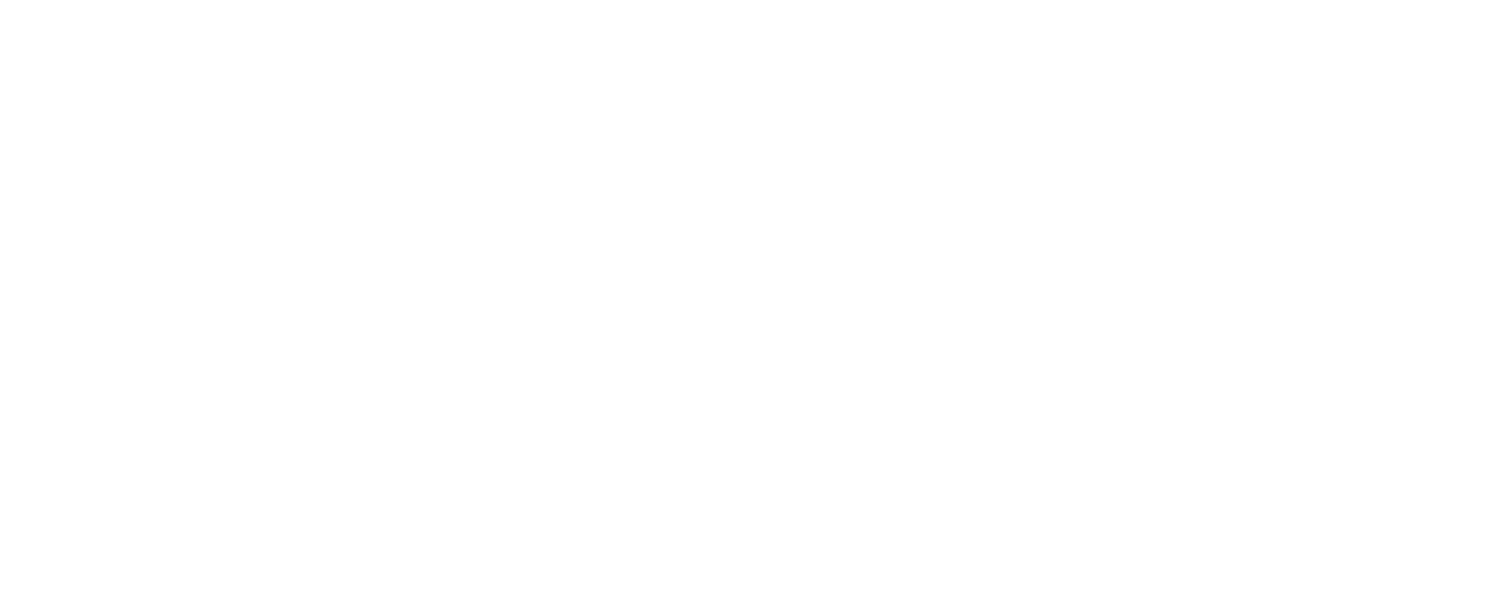 Why Manage Health and Safety in Productivity?
Economic
Reasons
Economic
Reasons
Moral
Reasons
Moral
Reasons
Legal
Reasons
Working together for a safer, stronger future. | www.nigeria.assp.org
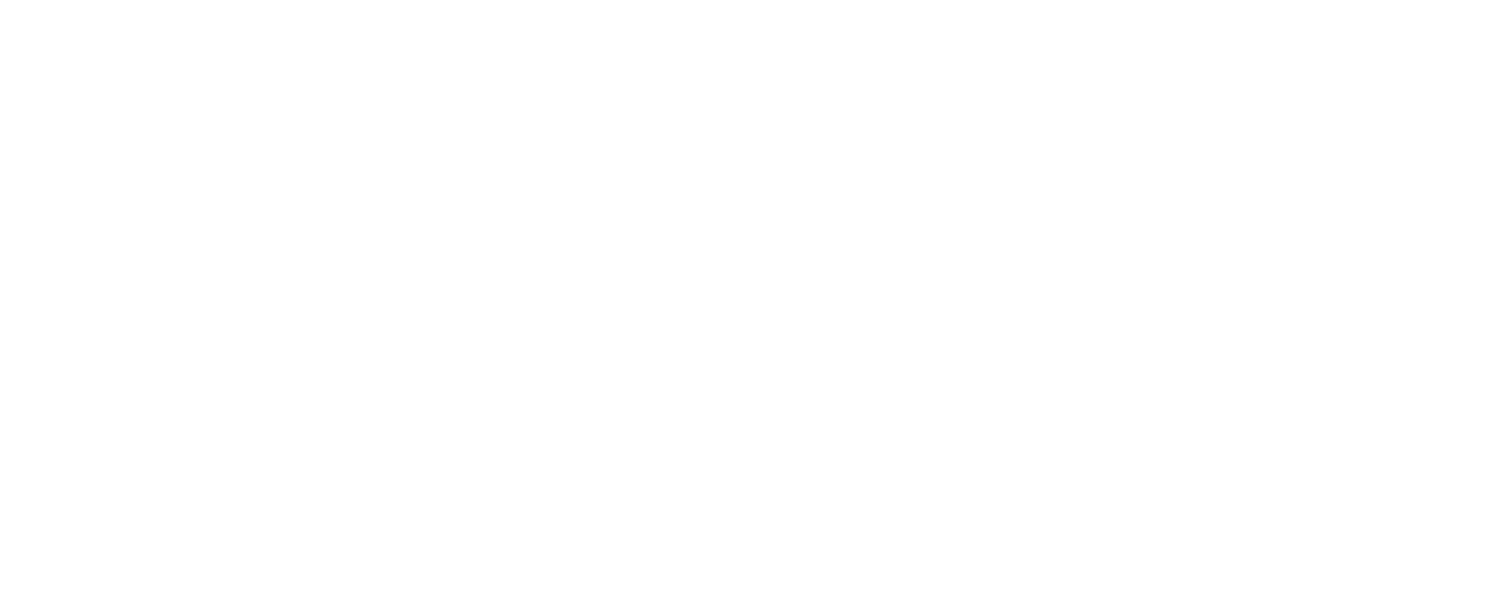 Moral Reasons
It is morally right to safeguard the worker from any kind of harm.
The grief, the pain, and suffering of people who have their health affected or are hurt while working for their companies are felt by the workers as well as their family members.
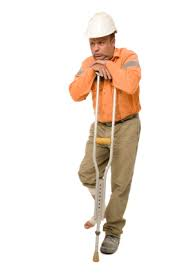 Moral Reasons
Working together for a safer, stronger future. | www.nigeria.assp.org
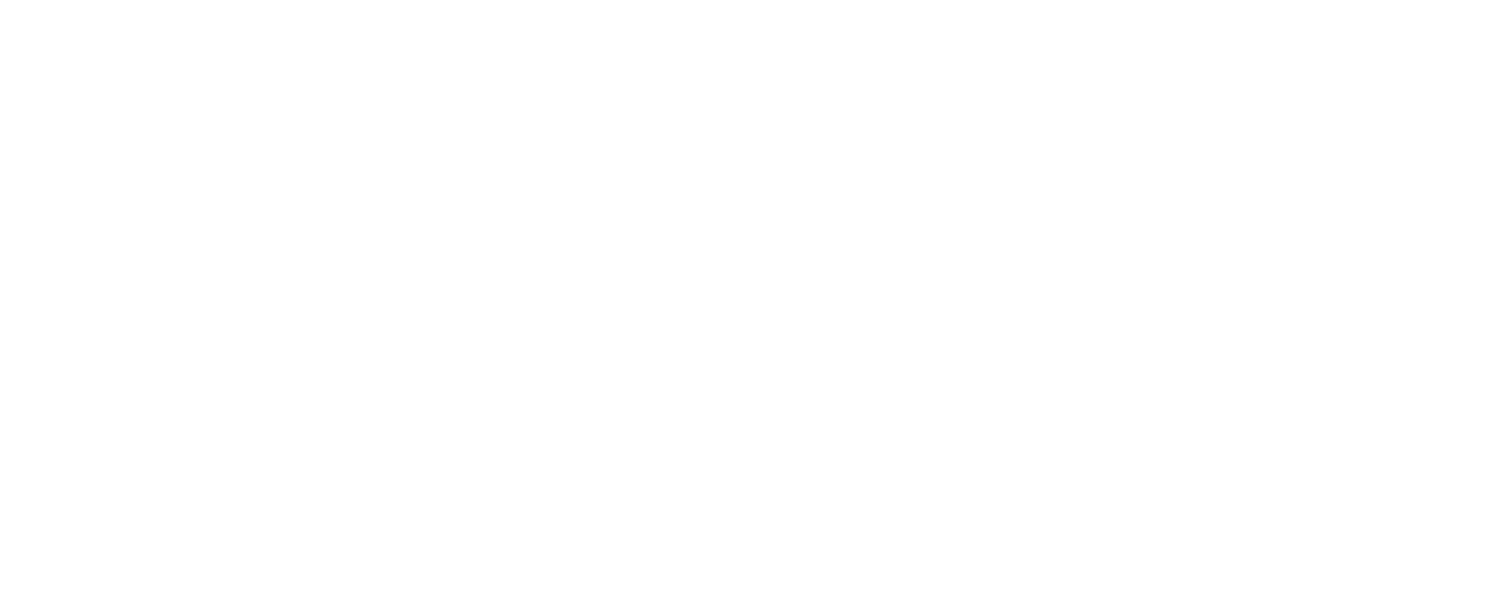 Moral Reasons
The moral impacts the dependents.

Society considers these events to be morally unacceptable,  price to be paid to the worker to feed their family cannot be equated.
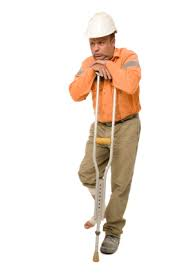 Moral Reasons
Working together for a safer, stronger future. | www.nigeria.assp.org
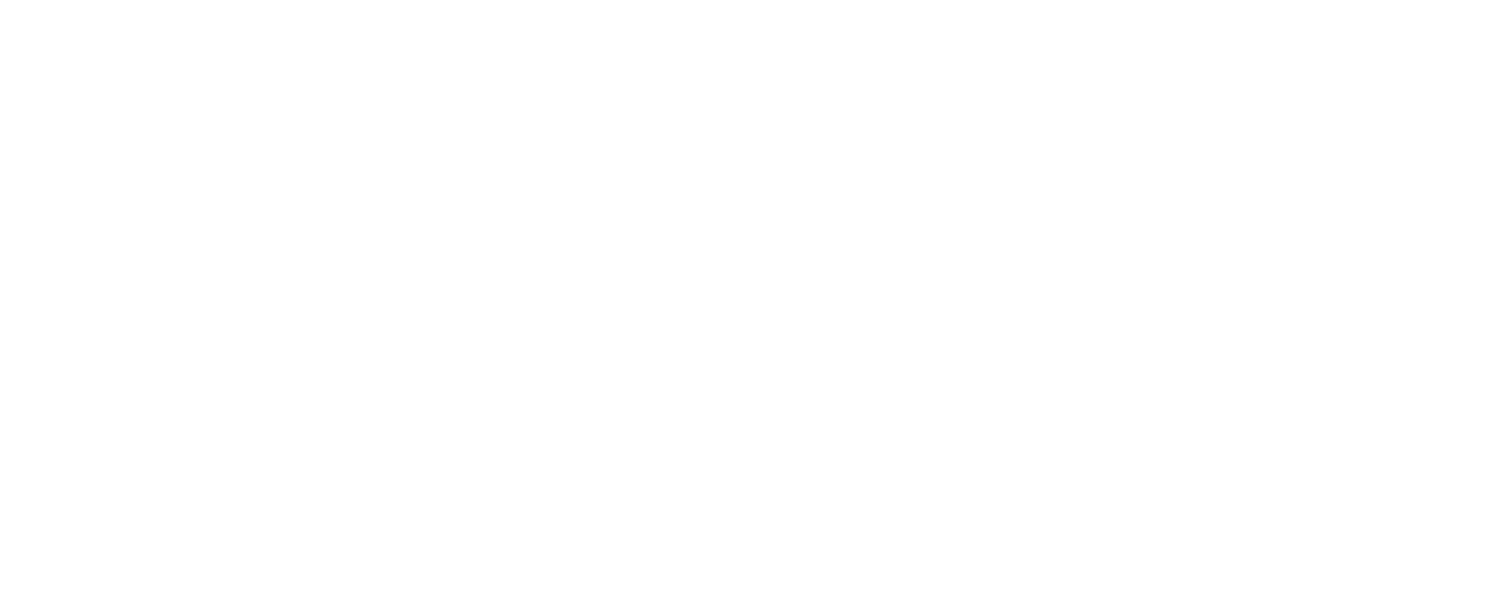 Legal or Social Reasons Condt:
Safety violations by an organization may lead to the following:
Law suit
Criminal charges
Fines by enforcement agency
Shutdown of workplace by enforcement agency
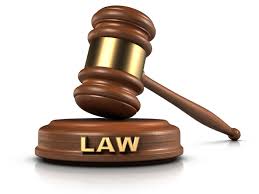 Working together for a safer, stronger future. | www.nigeria.assp.org
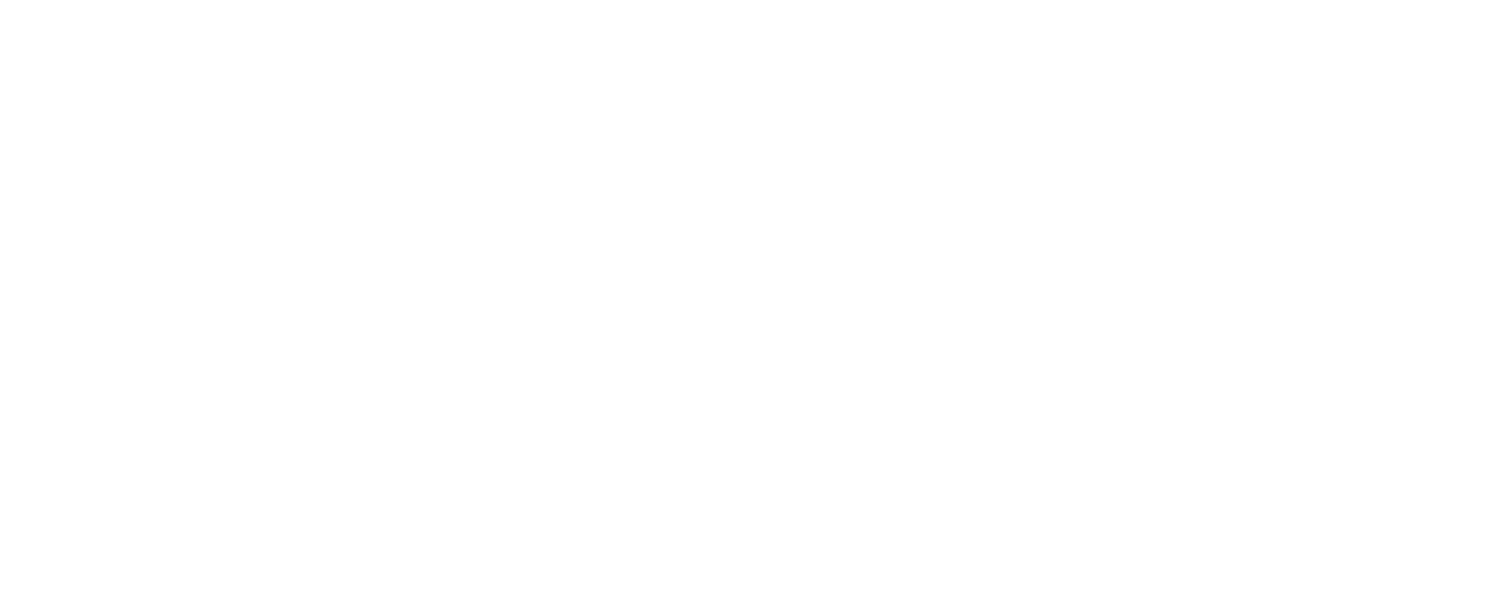 Economic or Financial Reasons Contd:
Two types of losses that have previously mentioned:
Direct Cost – the measurable cost arising 
    directly from the accident

Indirect Cost – those which arise indirectly
 as a consequence of the event. Indirect 
 cost are often difficult to quantify precisely 
 and may be hard to identify.
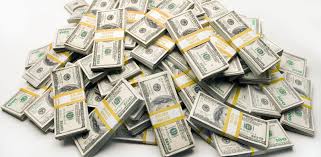 Working together for a safer, stronger future. | www.nigeria.assp.org
Types of Interventions to Improve Safety Behavior and Productivity
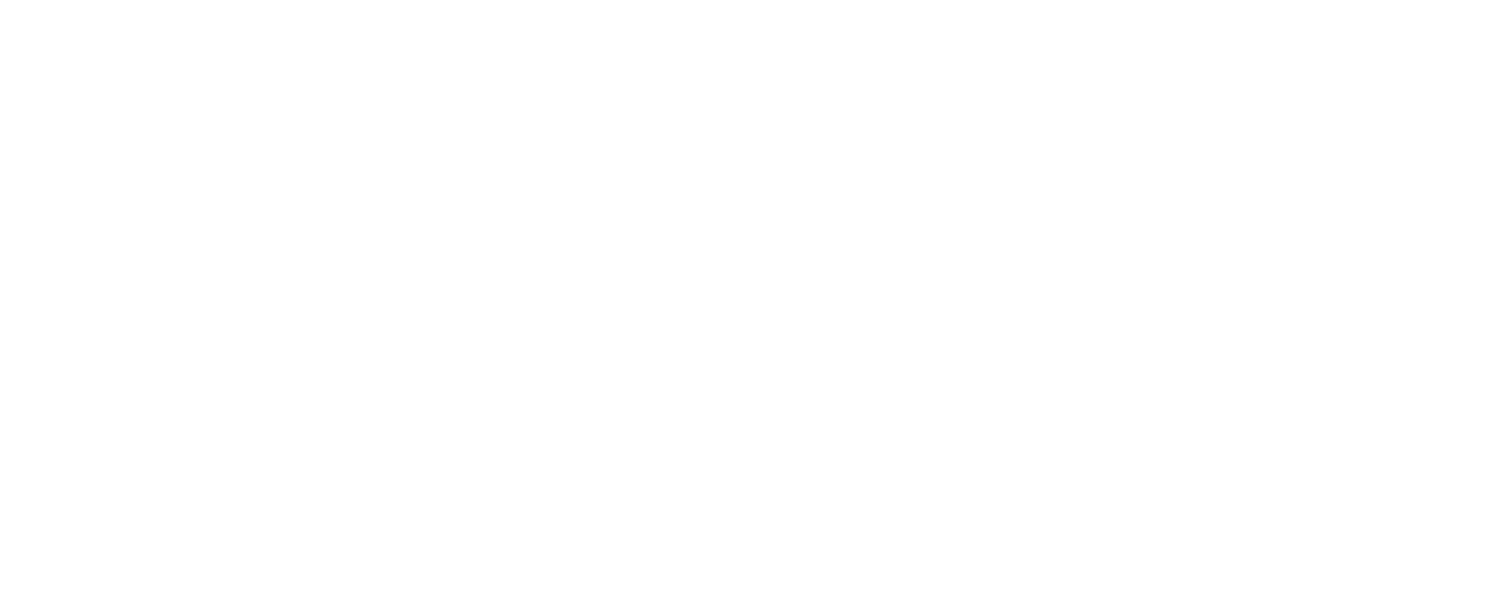 These include:
Training and re-training
Developing Comprehensive Risk Assessment (Key Action)
Altering ways of delivering employee performance feedback
Creating reward systems
Introducing new instruction systems
Influencing attitudes and beliefs
Modifying supervisor’s behavior
Changing manufacturing production systems
Changing process systems
Putting in place the desired span of control.
Working together for a safer, stronger future. | www.nigeria.assp.org
Types of Interventions to Improve Safety Behavior and Productivity
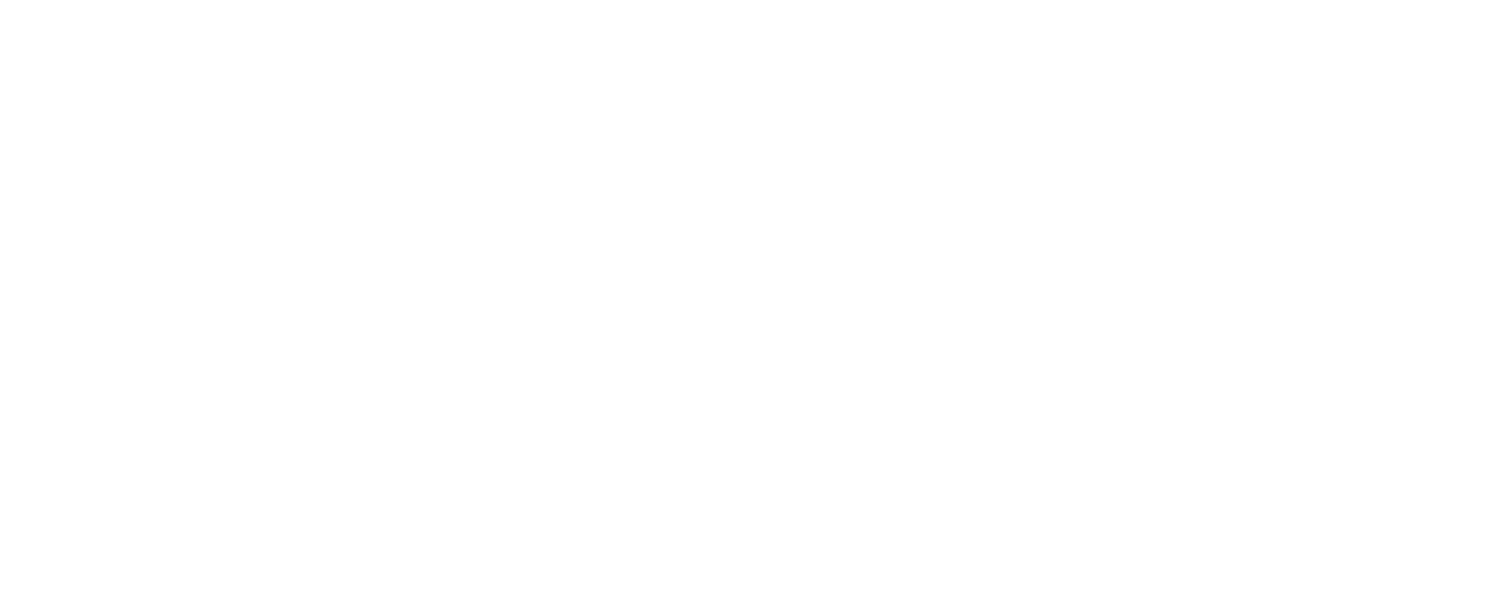 Three specific types of desired outcome for personnel safety behavior in the workplace. 
These are:

1. Changed individual behavior
2. Improved worker interaction with factors of production.
3. Culture change at organizational level including safety culture. 
The overall objective of these desired outcomes is to improve productivity in a safe manner devoid of undesirable outcome.
Working together for a safer, stronger future. | www.nigeria.assp.org
Resolving the conflicts between Safety and Productivity
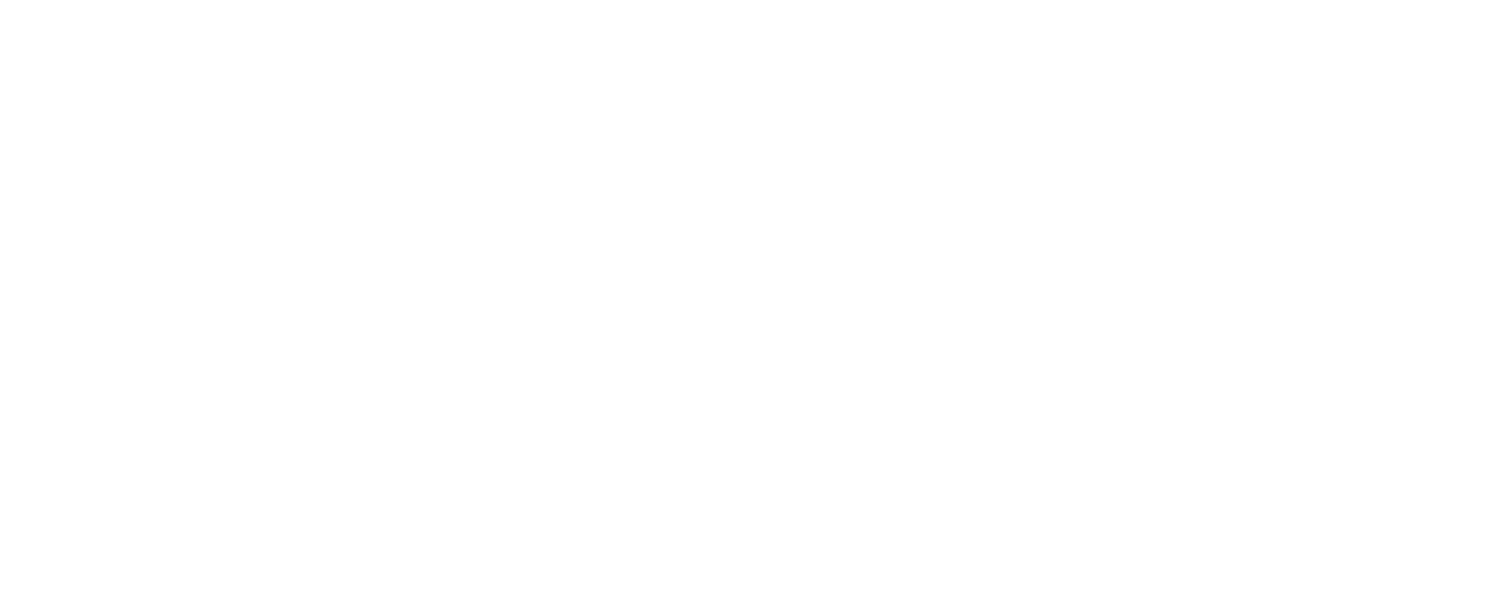 FACTORS OF PRODUCTION AND SAFETY COMPLIANCE. 
land, 
labor, 
capital, 
materials, 
equipment /machinery 
Procedures 
required to create product and services, make profit and grow.
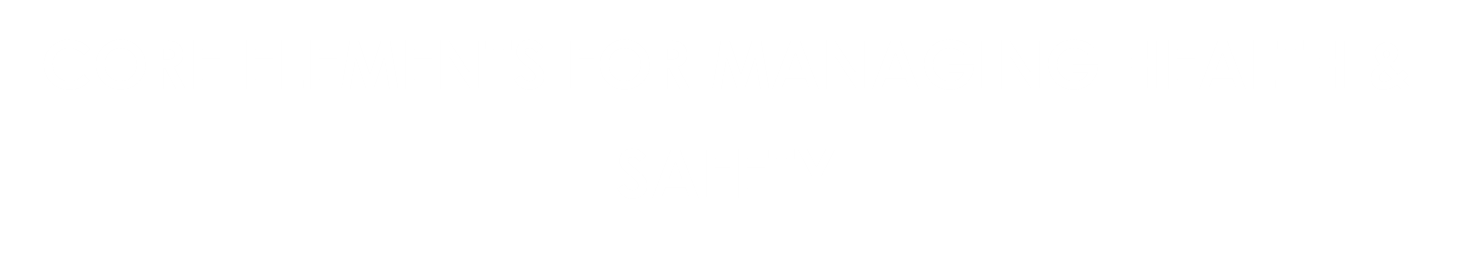 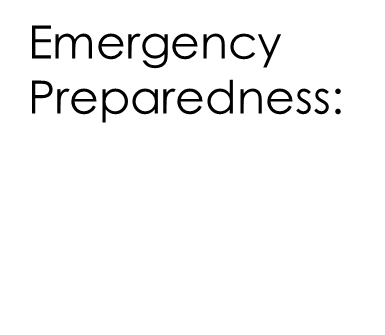 Working together for a safer, stronger future. | www.nigeria.assp.org
Resolving the conflicts between Safety and Productivity
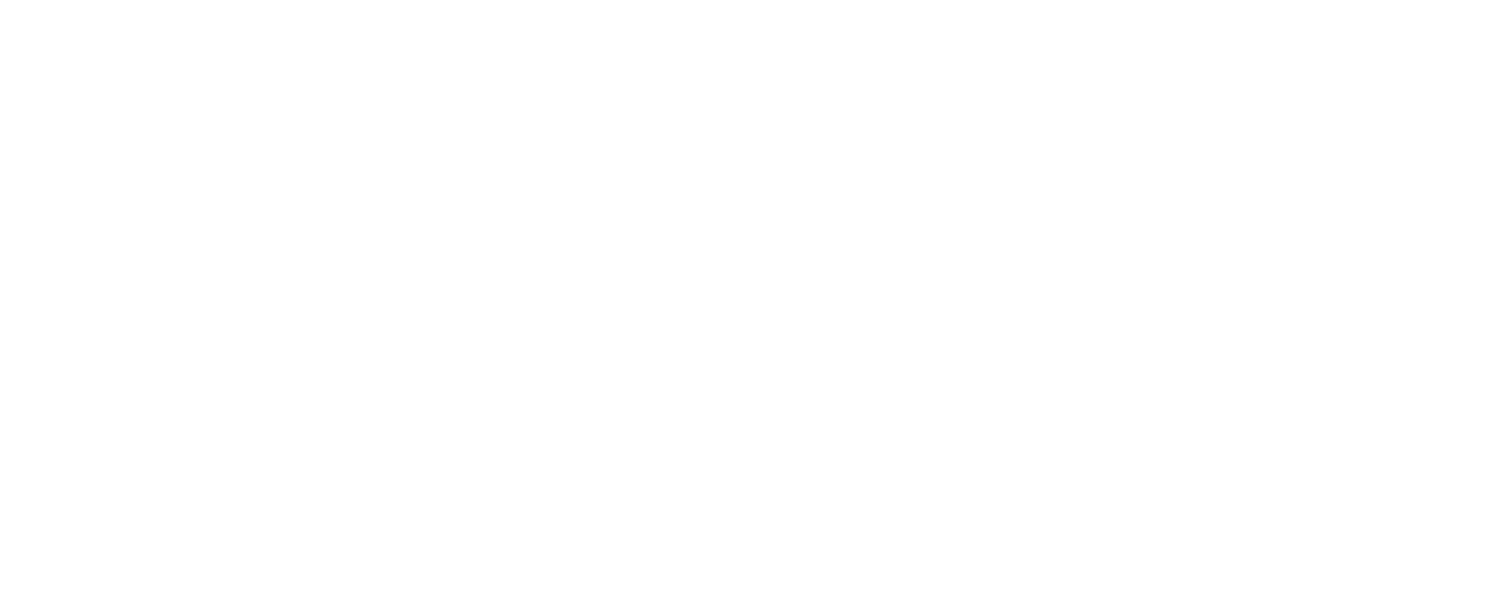 Capital:
Fund allocation is important for production to take place. The same for safety quality sustenance in an organization. Training and re-training of personnel on safety matters involve costs. Safety equipment and devices, posters, bulletins, meetings, messing facilities all involved adequate budget.
Working together for a safer, stronger future. | www.nigeria.assp.org
Resolving the conflicts between Safety and Productivity
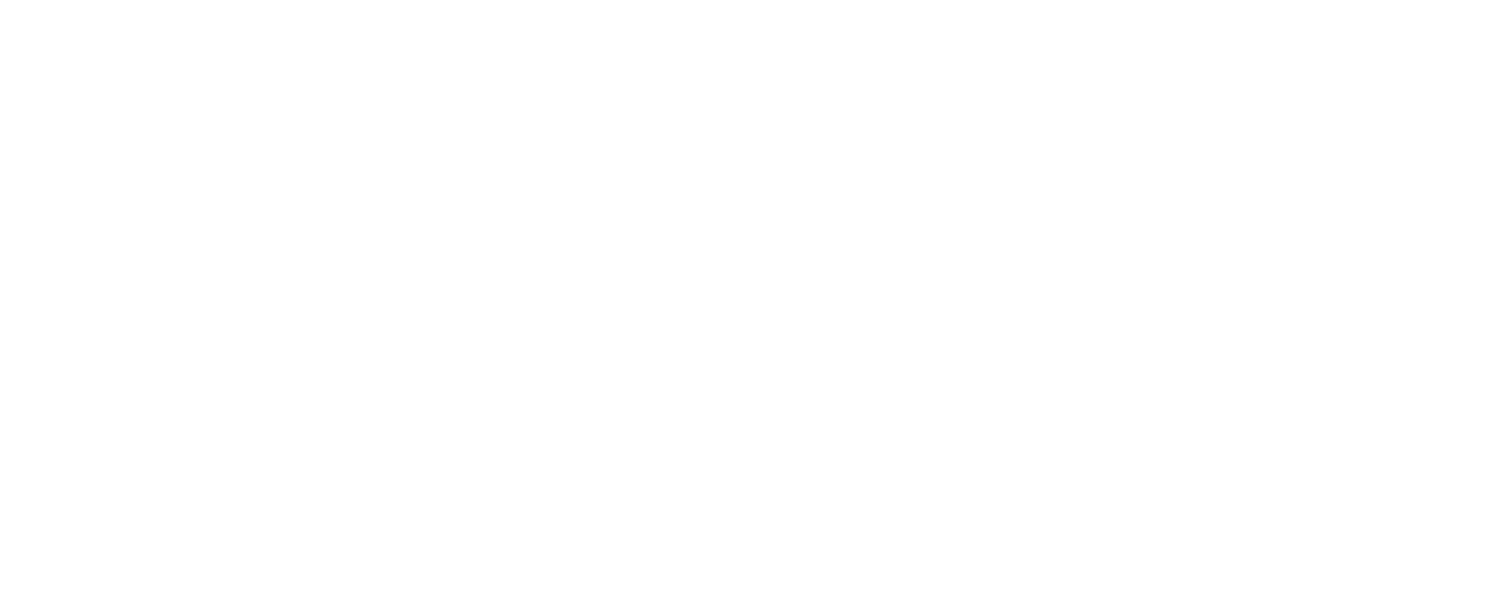 Materials:
Materials procurement and issuance requires safety guidance. The use of materials for production mostly must follow the First-In-First-out (FIFO) and Last-in First-Out (LIFO) safety requirements for sustaining quality production. Use of Material Safety Data Sheet (MSDS) for all chemicals in use. Use of quality materials in production process is key to productivity. Inferior goods and materials are detrimental to safety and productivity. The boundary between use of quality materials in safety and productivity is important for the survival of the organization.
Working together for a safer, stronger future. | www.nigeria.assp.org
Resolving the conflicts between Safety and Productivity
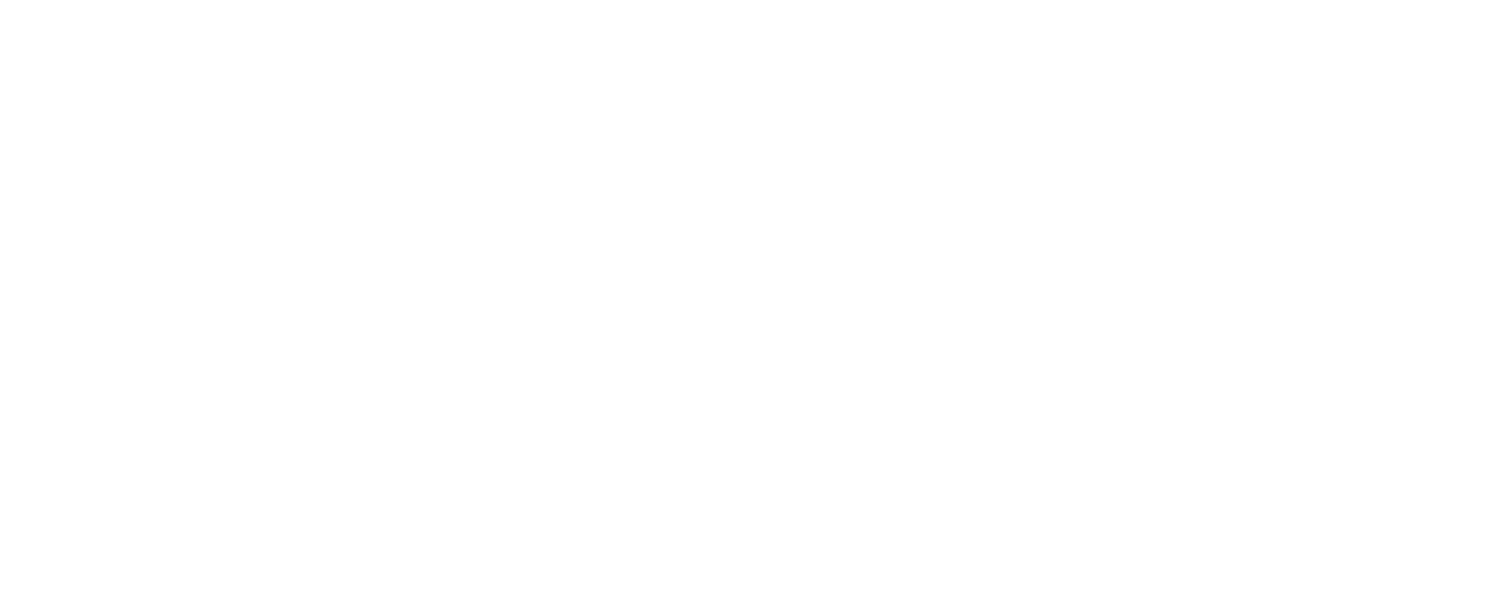 Equipment/Machinery:
Equipment/Machinery purchase, installation and operations for production demand the compliance to safety requirements. The use of installation manual, operation manual are safety requirements for the safe usage by production personnel. These requires training, hazard identification , risk assessment, control of associated hazards during, installation and operations. Recovery measures in the case of injury to personnel during production process are important. All equipment, machinery and tools must be certified fit for use and regularly serviced/maintained. Log-in  Tag-Out (LOTO) are key safety processes found in a production processes.
Working together for a safer, stronger future. | www.nigeria.assp.org
Resolving the conflicts between Safety and Productivity
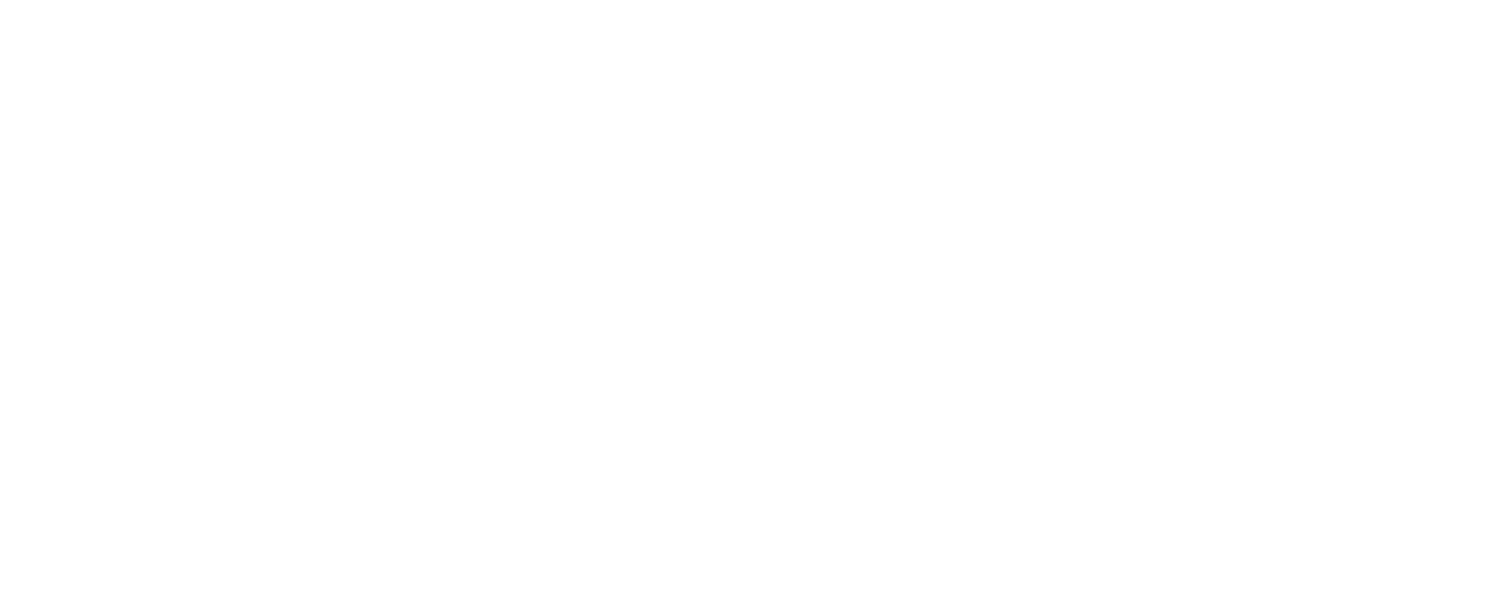 Procedures:
All procedures and work method statements for production process must be written and workers inducted for safe working. Productivity cannot safely enhanced if procedures and work method statements are unclear or ambiguous.
Procedures are step by step processes used in a production chain to get goods produced or ways of achieving services to be delivered.
Working together for a safer, stronger future. | www.nigeria.assp.org
Resolving the conflicts between Safety and Productivity
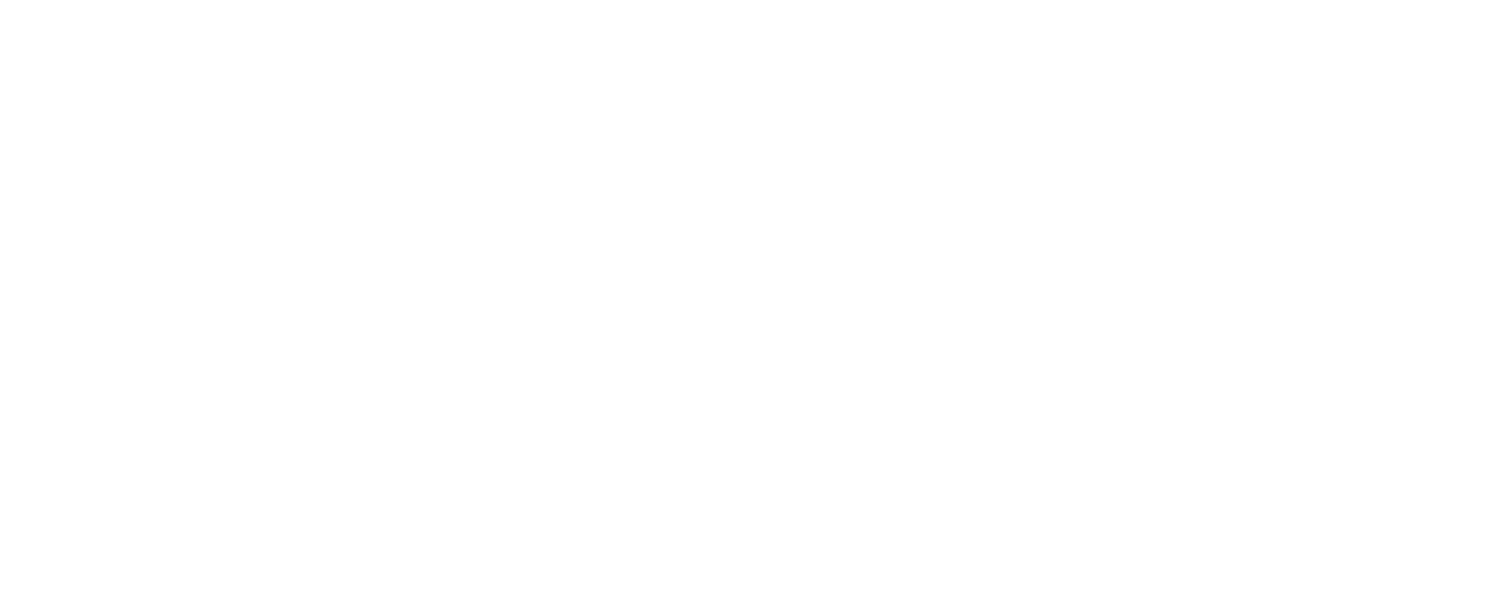 Emergency Preparedness:
All organizations must make provision for emergency preparedness and readiness. In the event of an emergency during production, safety efforts must be in place to minimize, eliminate cases of incidents/accidents that will cost the organization an unestimable losses as in the case of the Piper Alpha and the Macondo Blowout. Facilities and personnel to handle emergency situations and events must be readily available within the organization.
.
Working together for a safer, stronger future. | www.nigeria.assp.org
SUMMARY
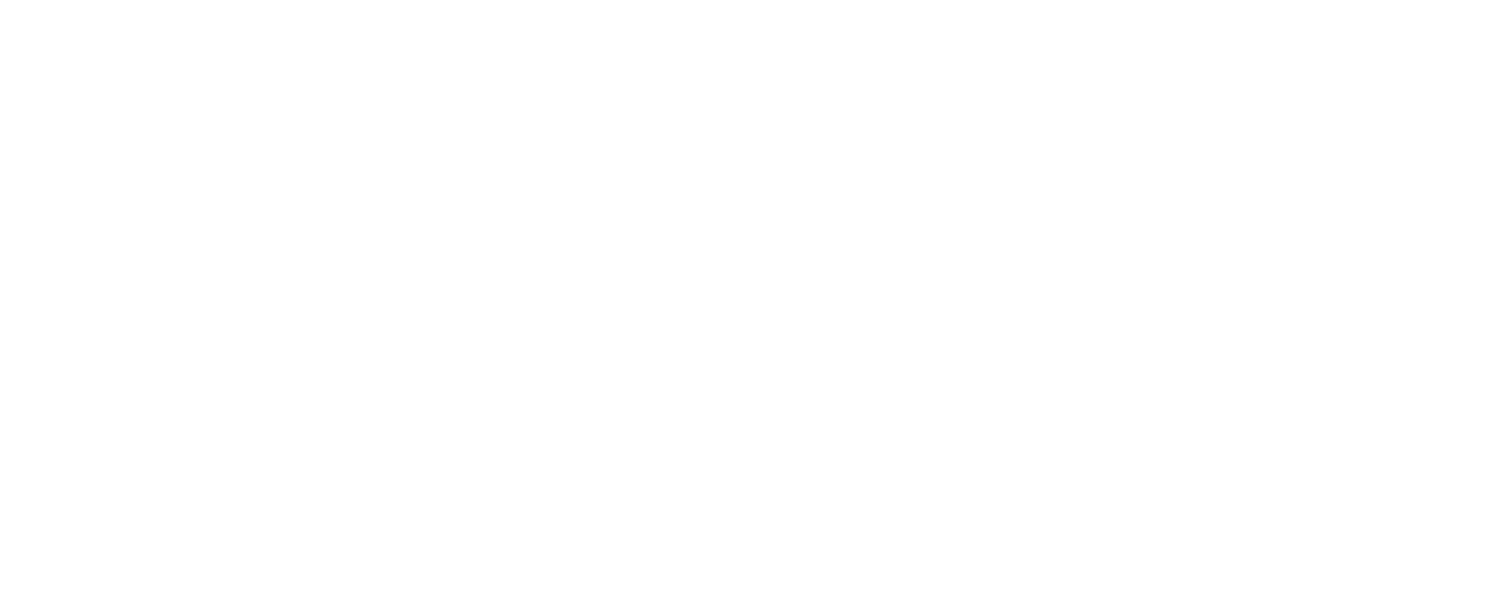 Investment in safety enhances positive safety culture of the organization and sustain safety quality enhances productivity which in turn leads to increase productivity and increase in the organization profit margin.

Factors of Production + Safety = Increase and Sustained Productivity
Working together for a safer, stronger future. | www.nigeria.assp.org
Conclusion
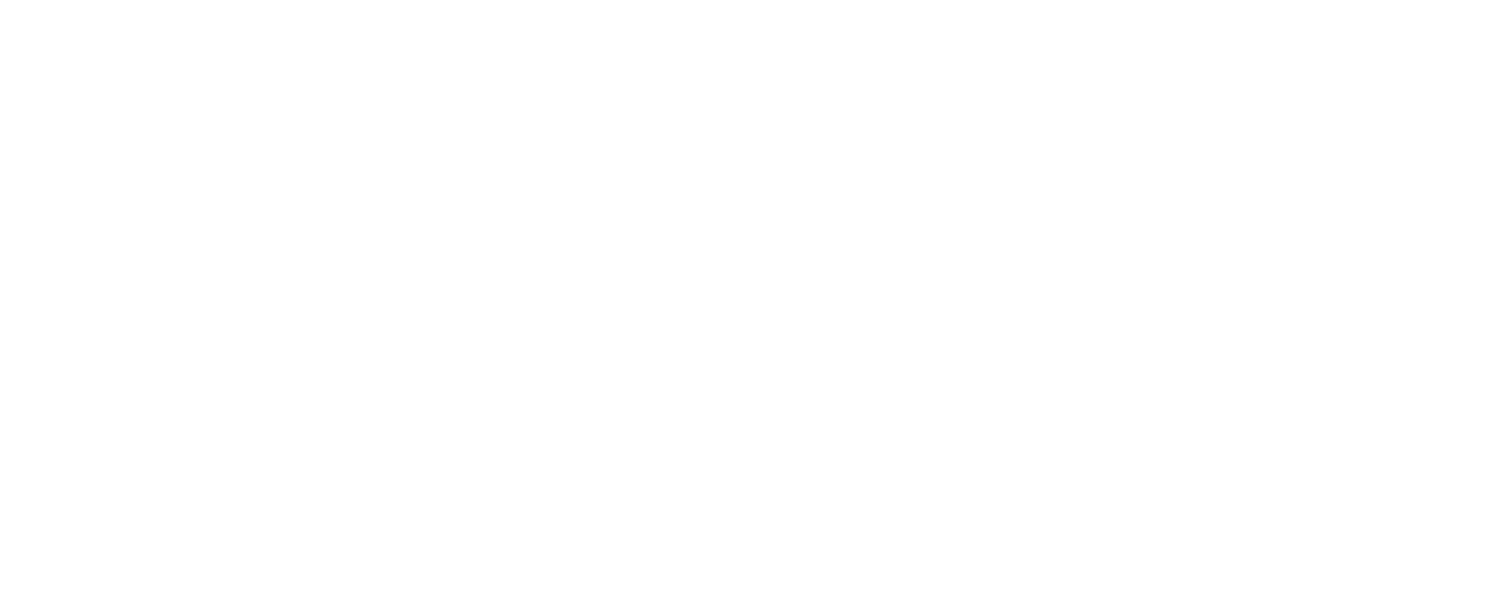 -Productivity and Safety are both organization concepts. 
- Even though productivity is the basis for business existence
-Safety must not be ignored. (Risk Assessment)
Adequate, funding, training and re-training of personnel must attract equal attention. 
-Safety quality requires organization’s management commitment to adequate allocation  resources  to sustain safety quality “a safe organization has a positive reputation and high employee morale, which can improve an organization’s Productivity and Profitability”
Safety should be seen as an integral part of the organization if organization must survive.
.
Working together for a safer, stronger future. | www.nigeria.assp.org
References
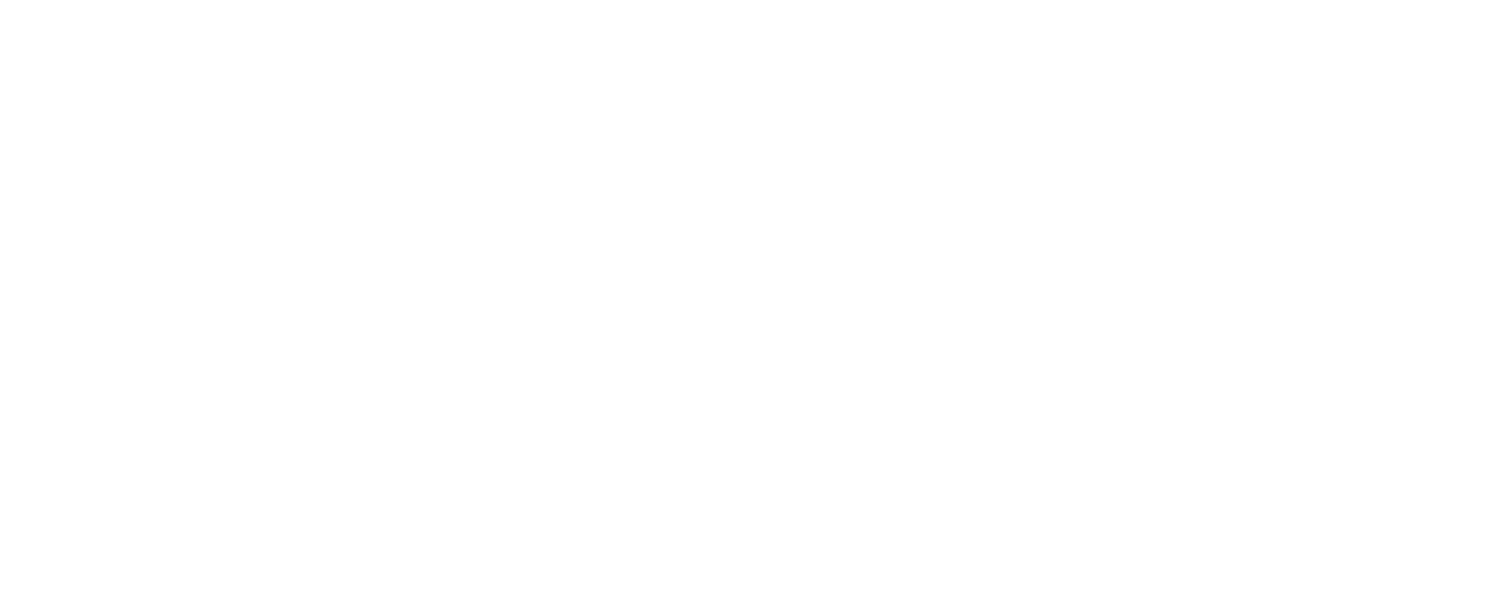 Akpofure Rim-Rukeh. (2014). Safety Management in the Process Industry. 1st Edition. Published by Amfitop Book Company

Jain R.K and Rao S.S.,(2014,p5). Industrial Safety, Health and Environment Management Systems. Published by Chander Khanna & Vineet Khanna.

Sharma S. C and Vineet K. (2013). Safety, Occupational Health and Environmental Management in Construction. Published by Romesh Chander Khanna.
Working together for a safer, stronger future. | www.nigeria.assp.org
References
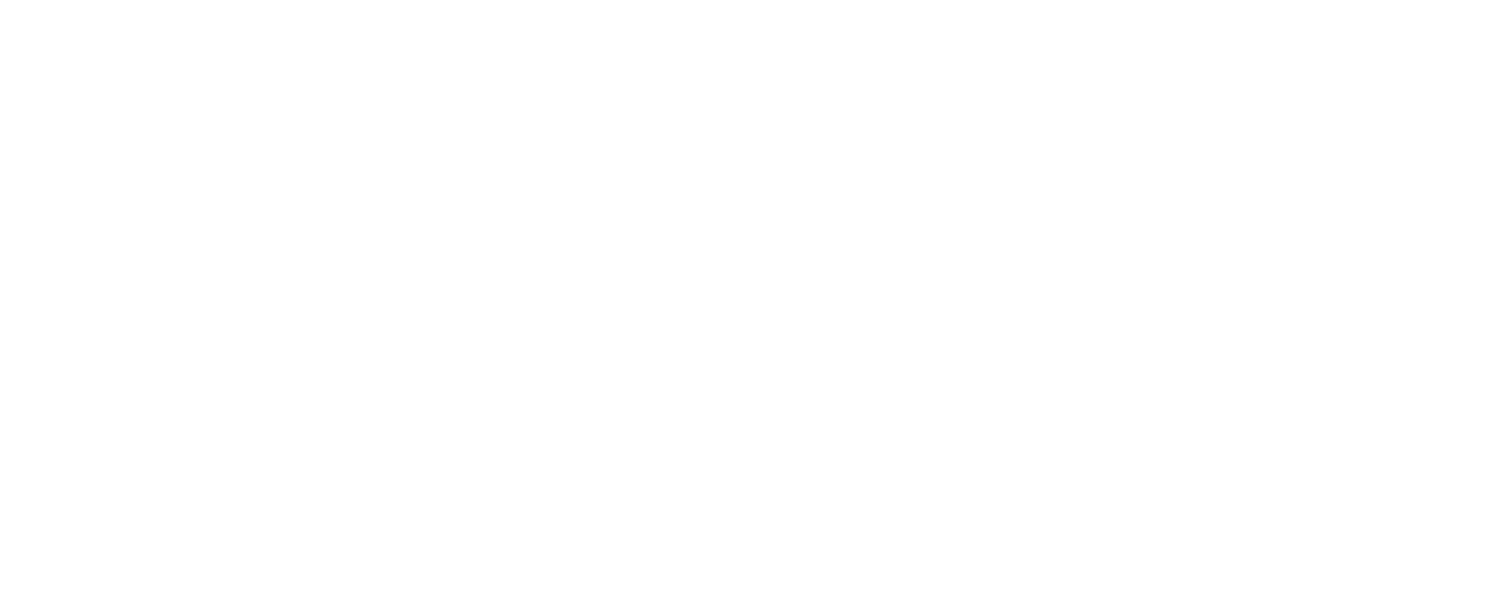 Retrieved from: https://www.hse.gov.uk/statistics/overall/hssh1617.pdf

Retrieved from: https://www.google.com/search?ei=L6hCXsagJsaKlwScmo-ABA&q=piper+alpha+accident+photos.      

Retrieved from: https://www.epa.gov/enforcement/deepwater-horizon-bp-gulf-mexico-oil-spill.

Retrieved from: ps://www.bing.com/images/search?q=the+hidden+costs+of+accidents&id=A57A1E0E0482DFF11EC3E2050B28A3B8C72AF568&FORM=IQFRBA
Working together for a safer, stronger future. | www.nigeria.assp.org
Appreciation to ASSP Nigeria Chapter
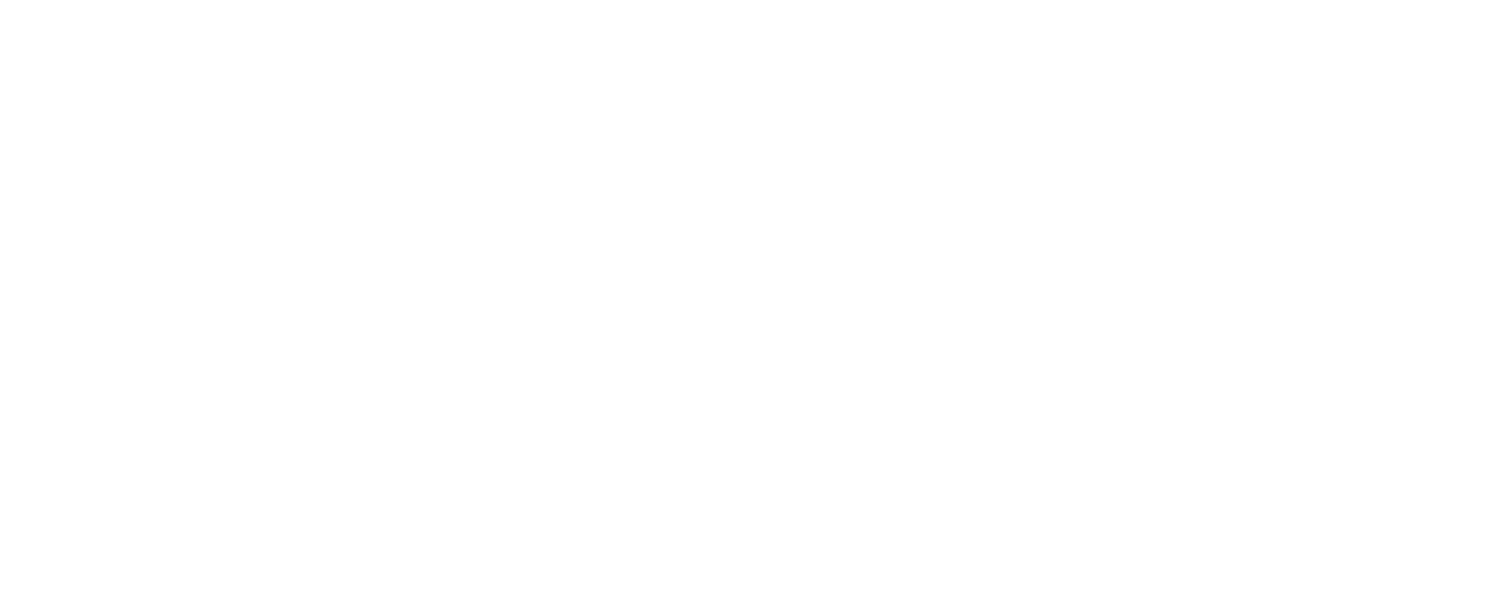 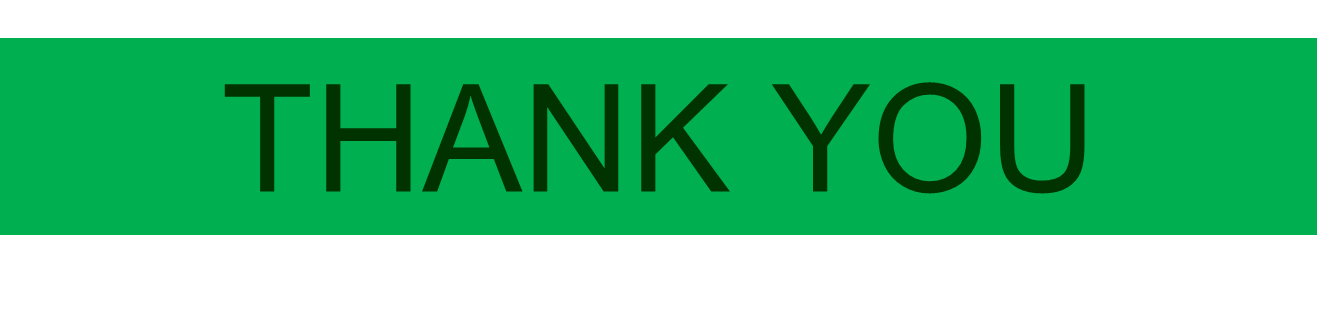 Working together for a safer, stronger future. | www.nigeria.assp.org